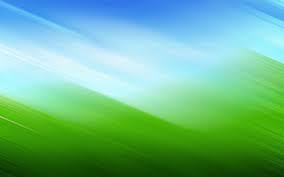 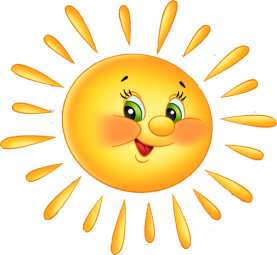 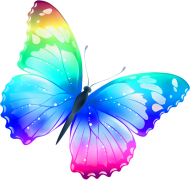 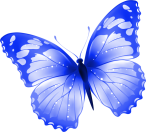 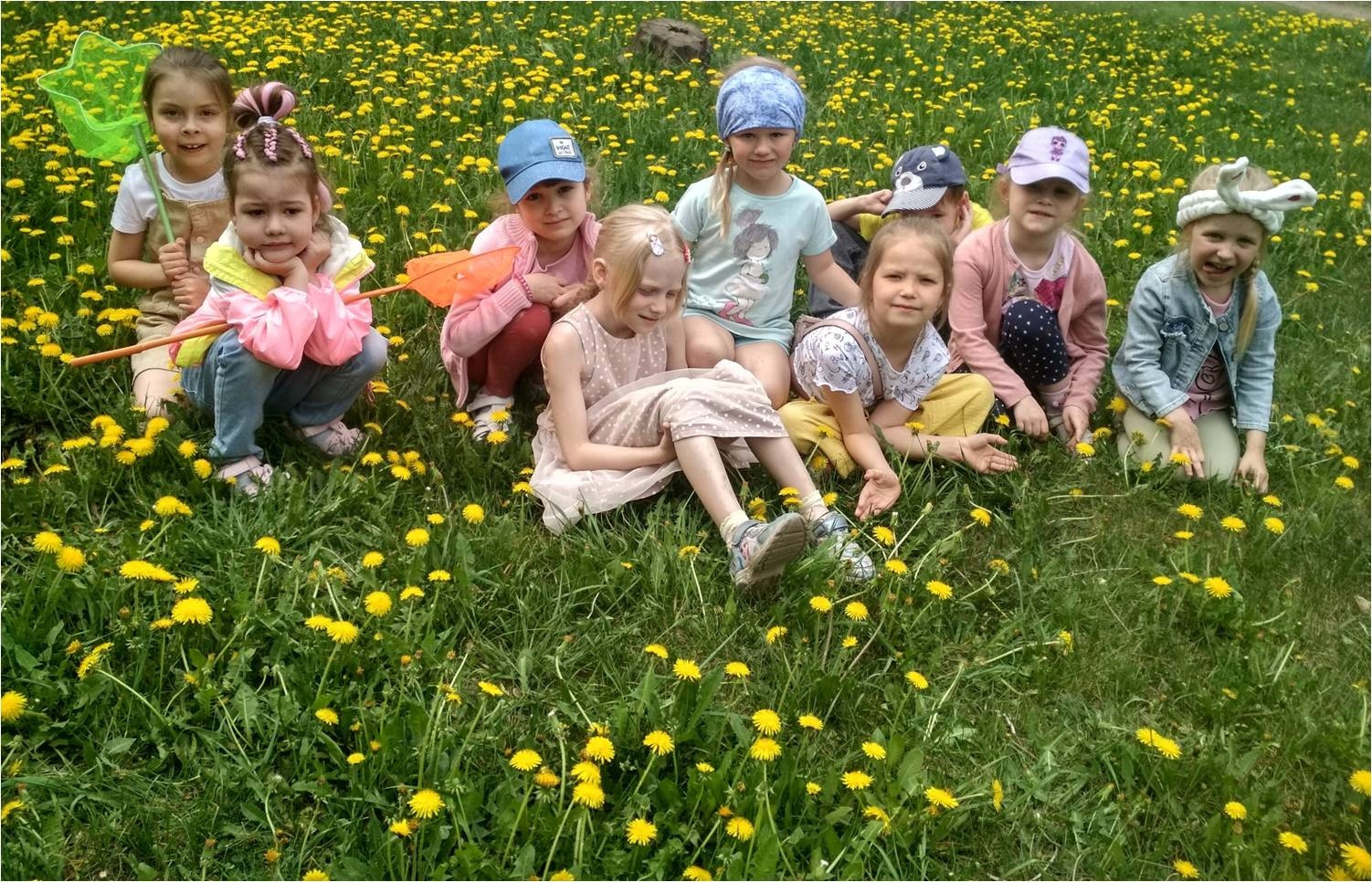 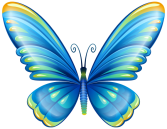 Лето – время приключений!
Лето – время развлечений!
Время зря мы не теряли, развлекаясь - познавали!
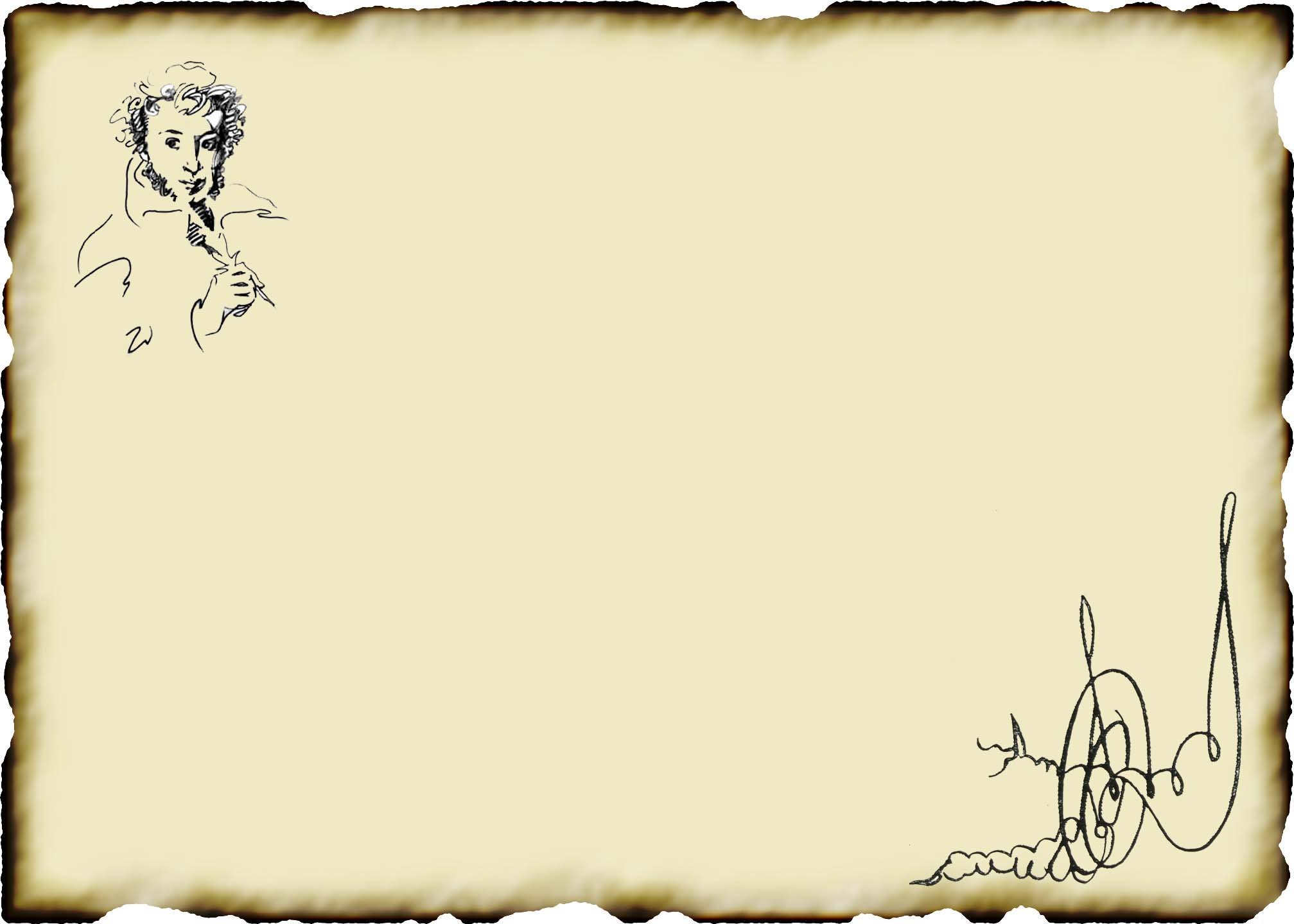 Ежегодно 6 июня, в день рождения Александра Сергеевича Пушкина, в России отмечается Пушкинский день, а во всём мире – Международный праздник русского языка. 6 июня в нашем детском саду прошёл Пушкинский день, где дети вспомнили любимые сказки, стихи Великого поэта.
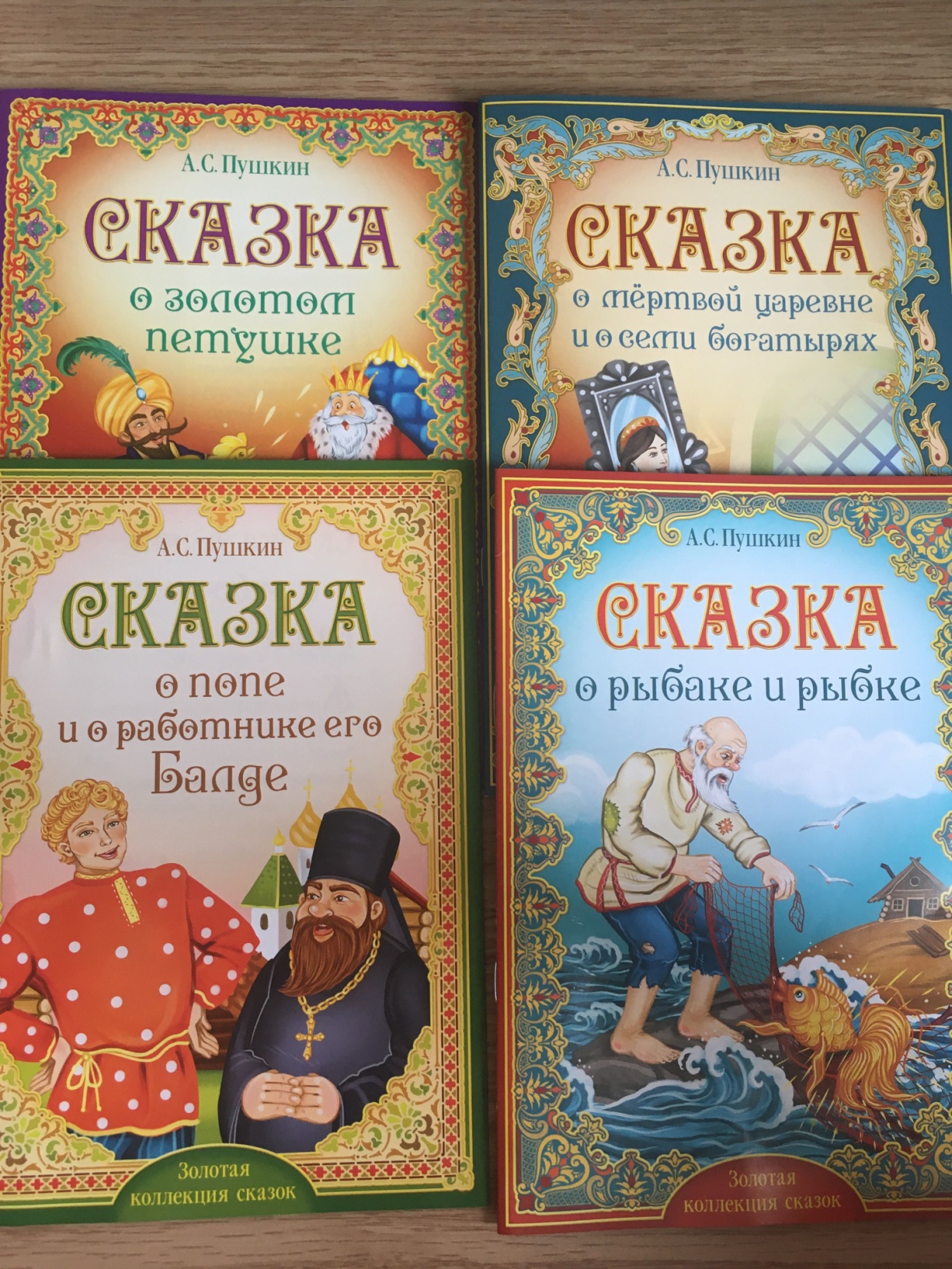 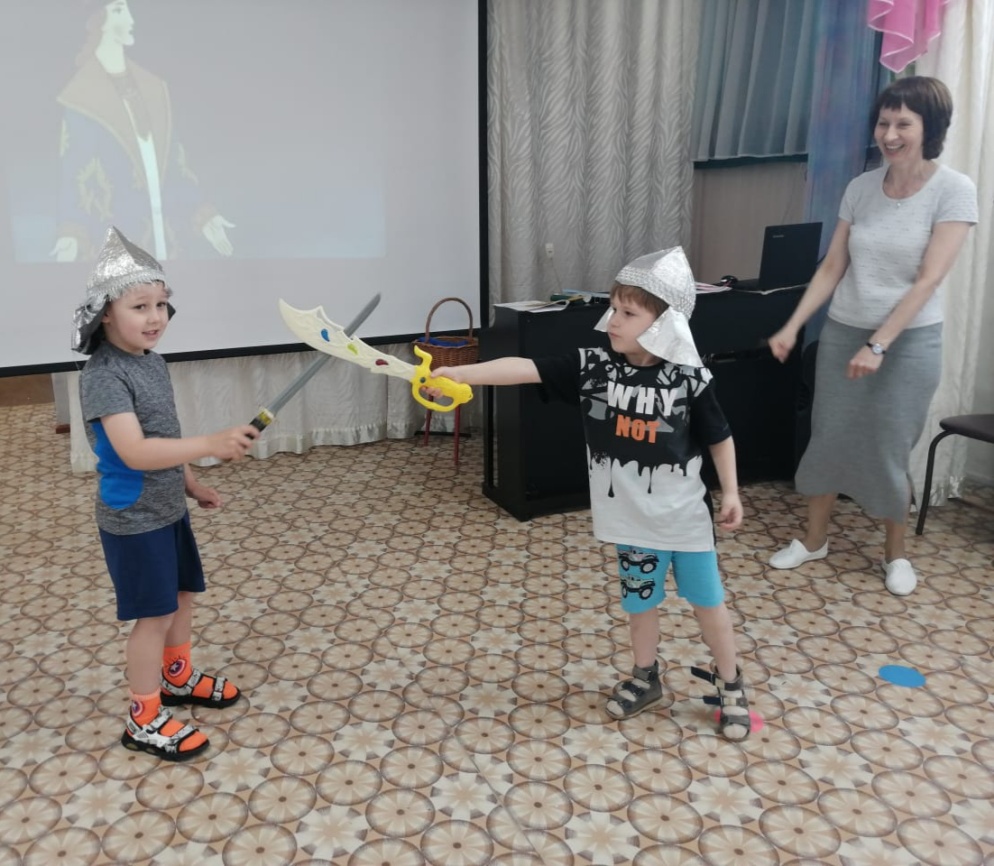 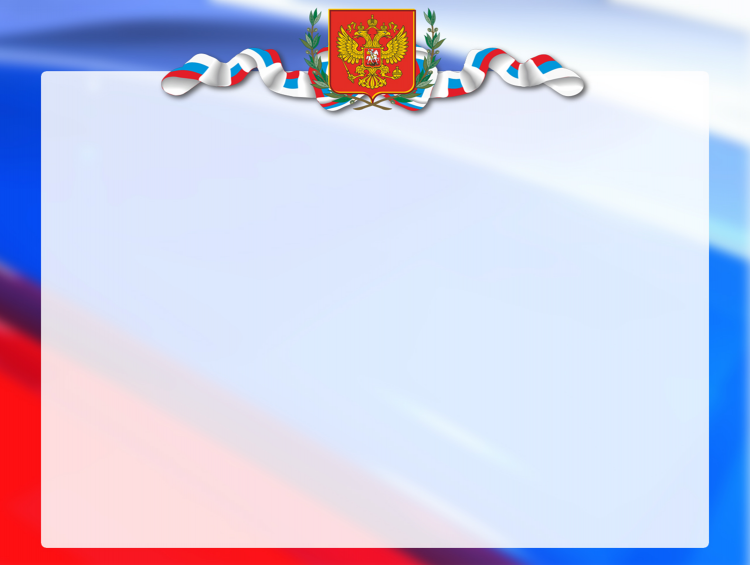 12 июня
День России
12 июня все жители нашей огромной страны отмечают День независимости России. Каждый испытывает гордость за наше историческое прошлое и веру в силу, мощь нашей страны. В канун такой замечательной даты в нашем детском саду состоялся праздник «Моя Россия – моя страна». Этот праздник позволил детям ещё раз отметить, чем славится Россия, вспомнить символы страны, историю нашей Родины. На празднике дети прочли стихотворения, прибаутки, пели песни, частушки, исполнили русско-народные танцы.
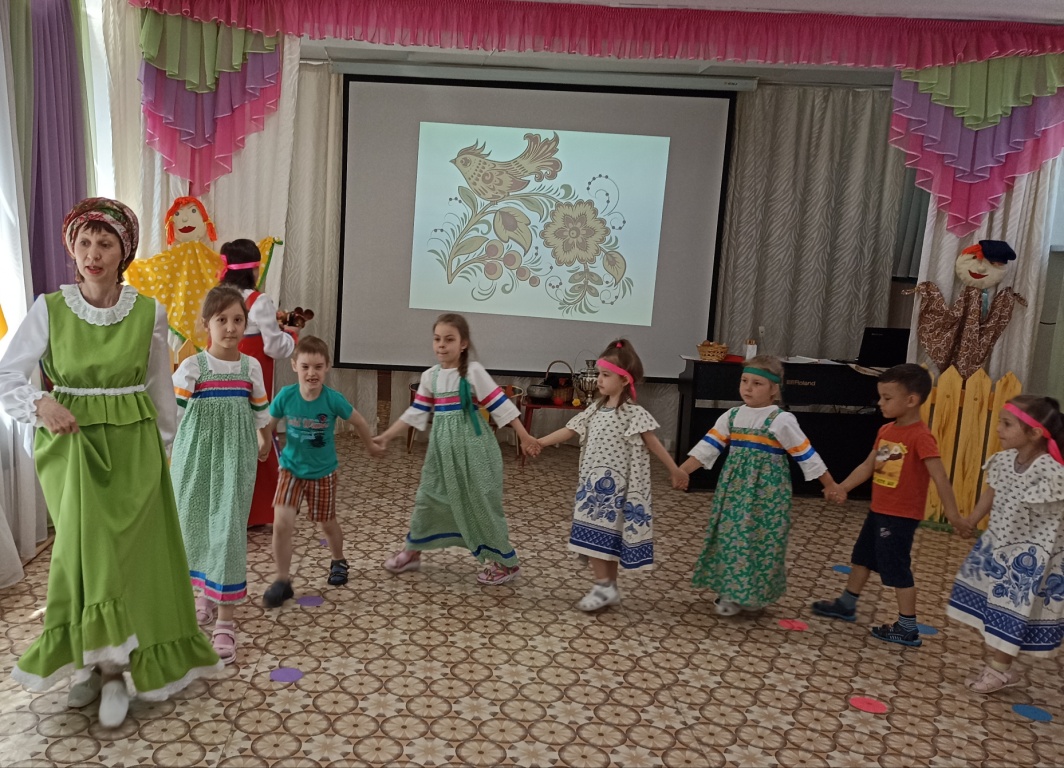 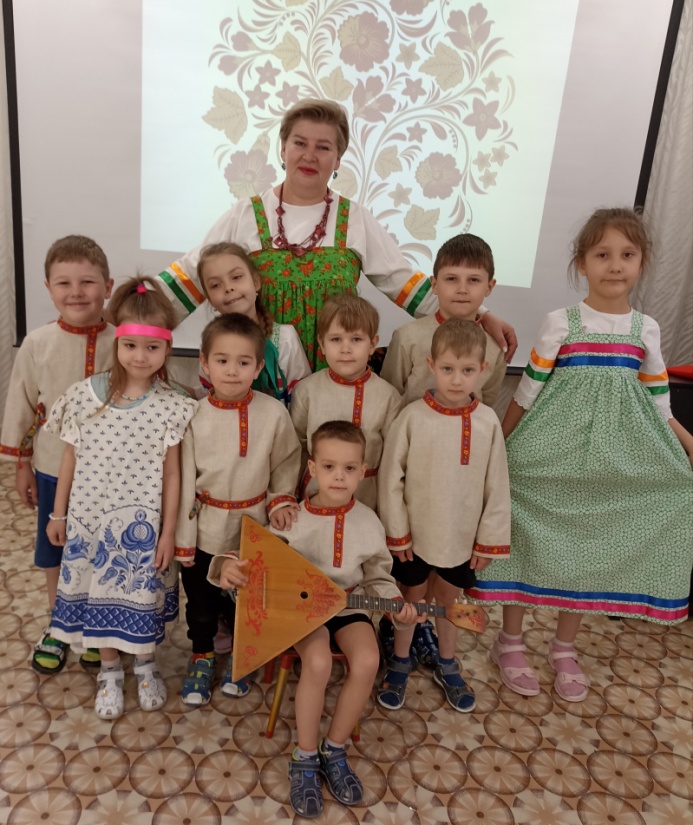 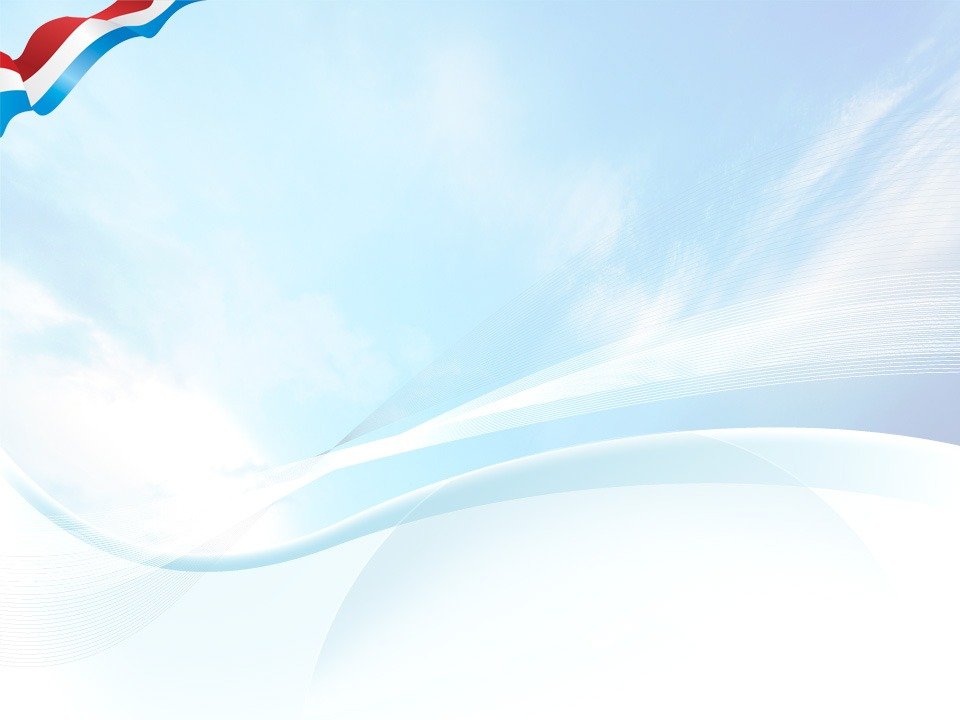 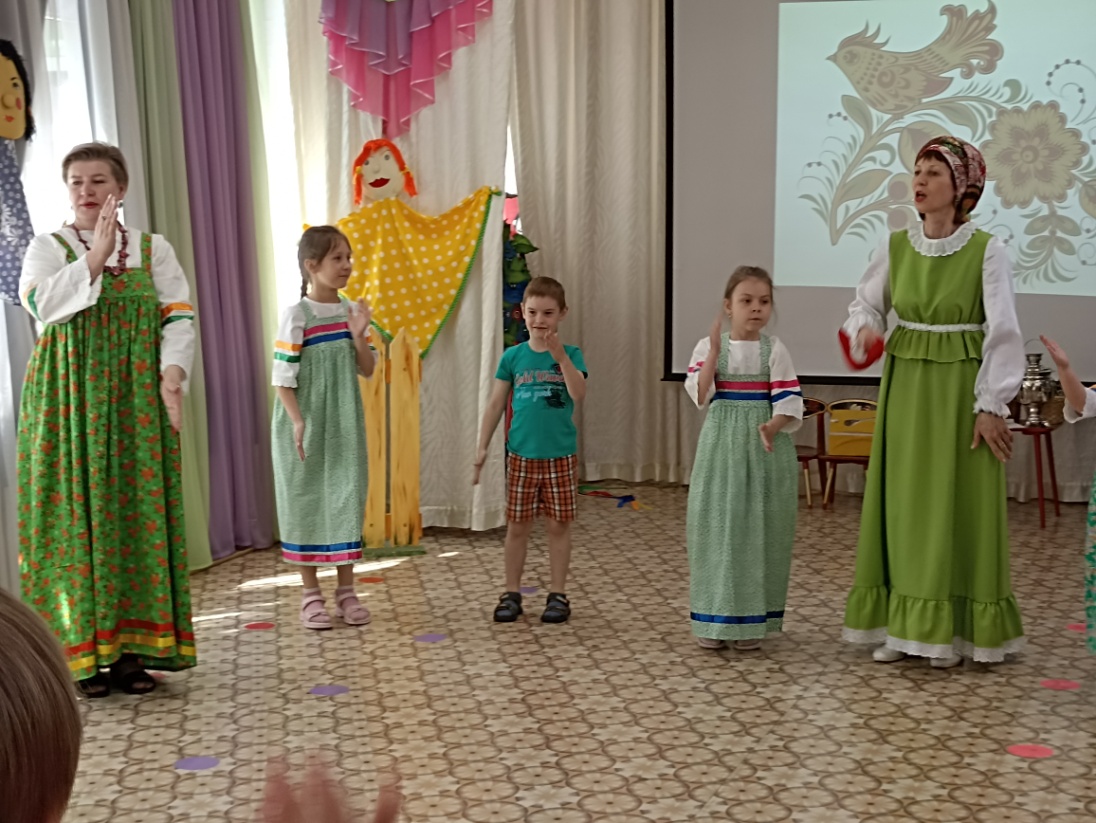 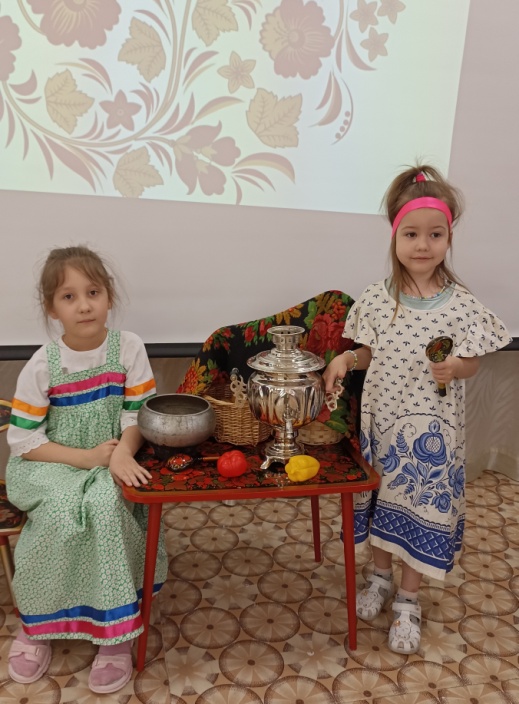 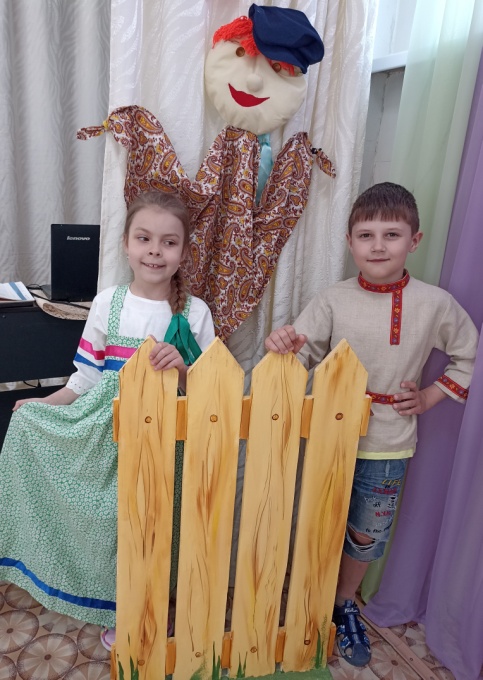 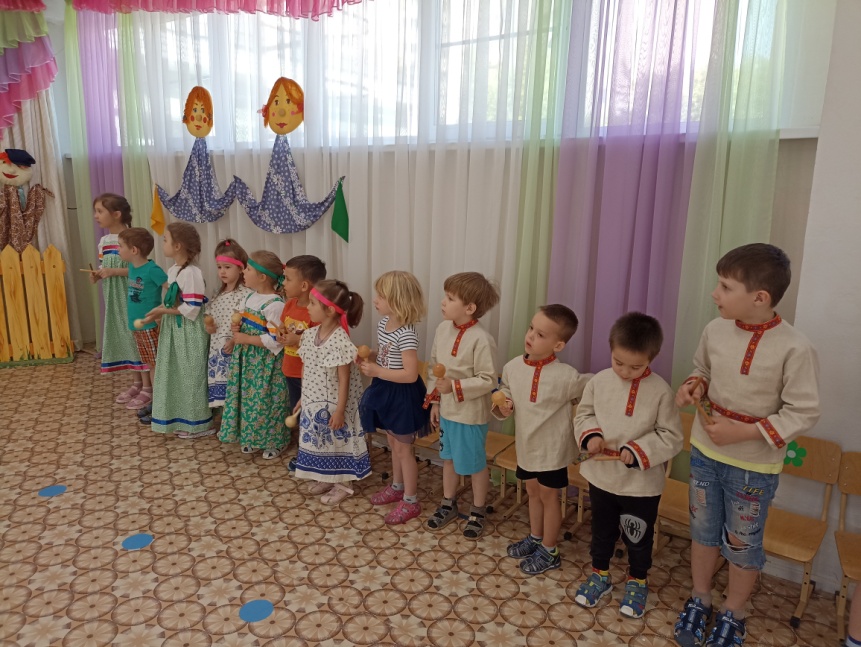 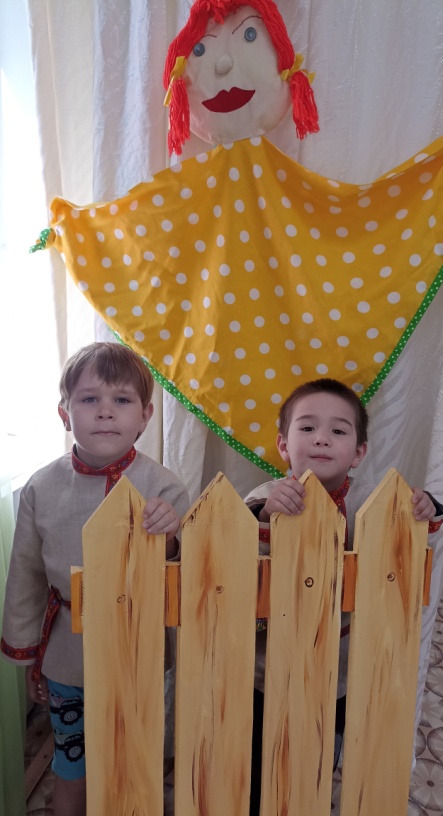 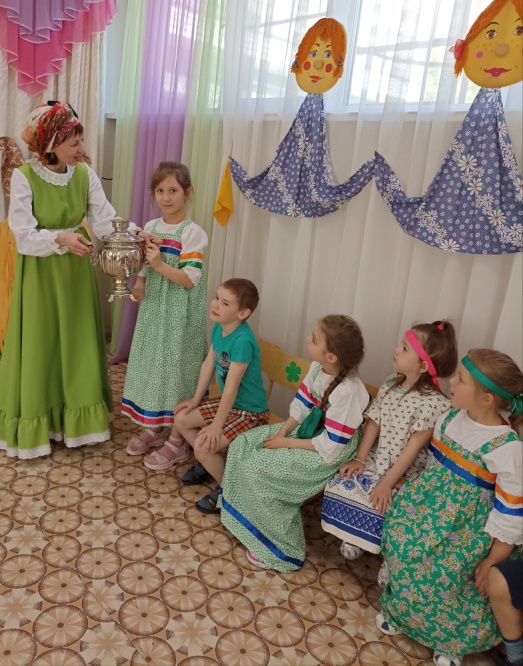 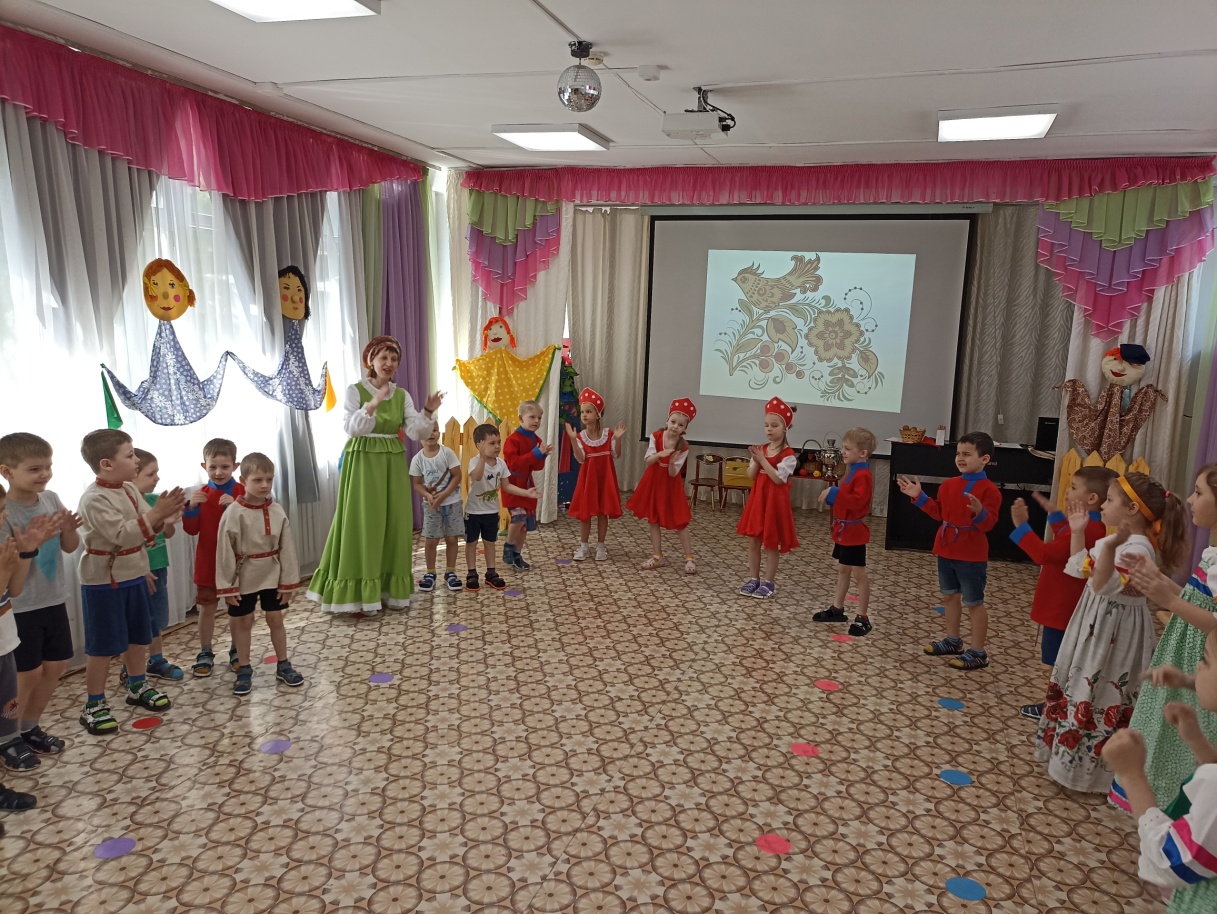 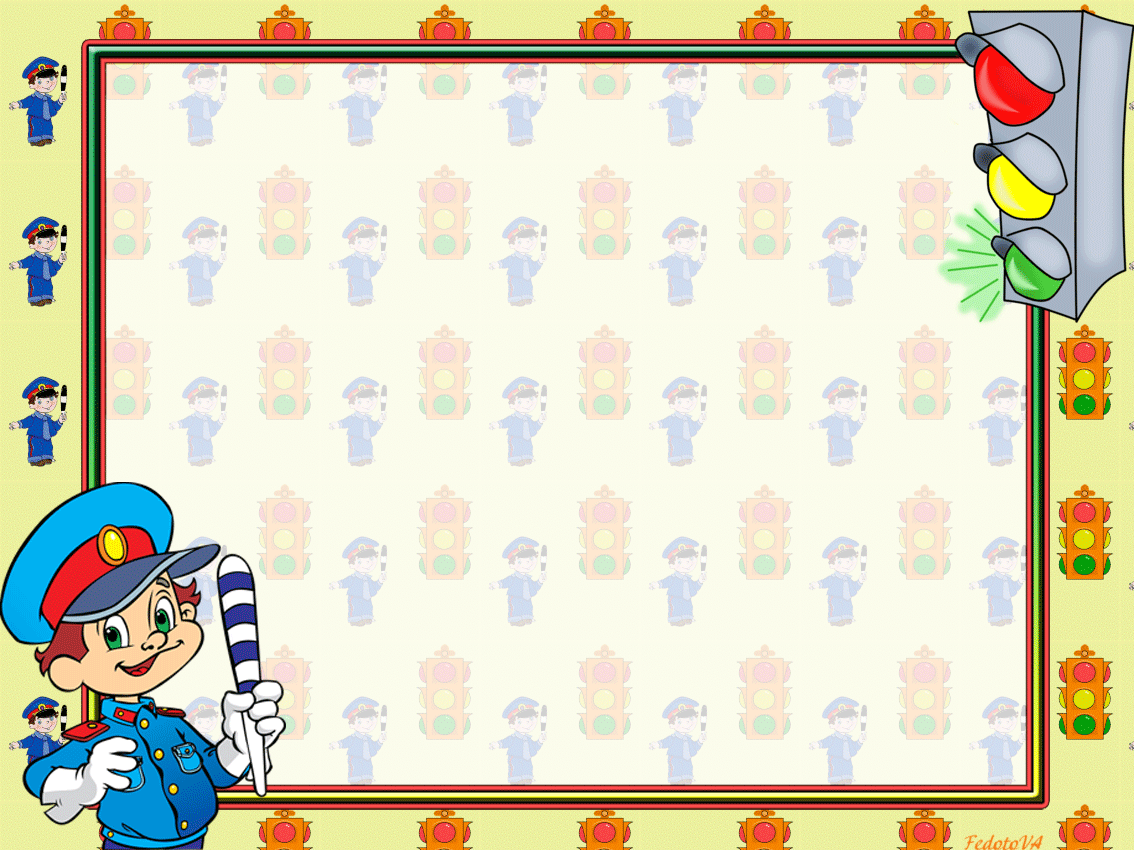 24 июня
Развлечение «Азбука безопасности»
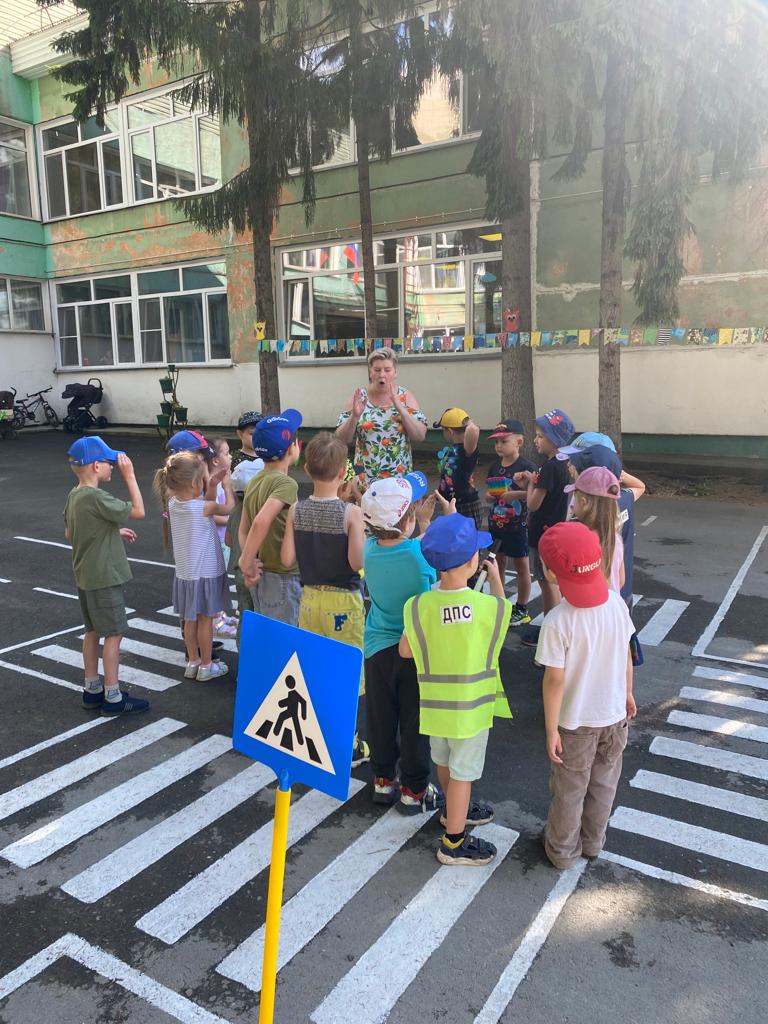 Детей с раннего возраста привлекает разнообразие окружающего мира: дома, улицы, движущиеся по ним пешеходы и транспорт. Поэтому, знакомить детей с дорожной грамотой следует с раннего возраста. Известно, что привычки закреплённые в детстве, остаются на всю жизнь. Одной из важных проблем в обеспечении безопасности дорожного движения является профилактика детского дорожно-транспортного травматизма в дошкольных учреждениях. Изучение ПДД , является одной из главных задач, а способствуют этому не только беседы, занятия с детьми, а так же игровые методы в виде познавательных развлечений.
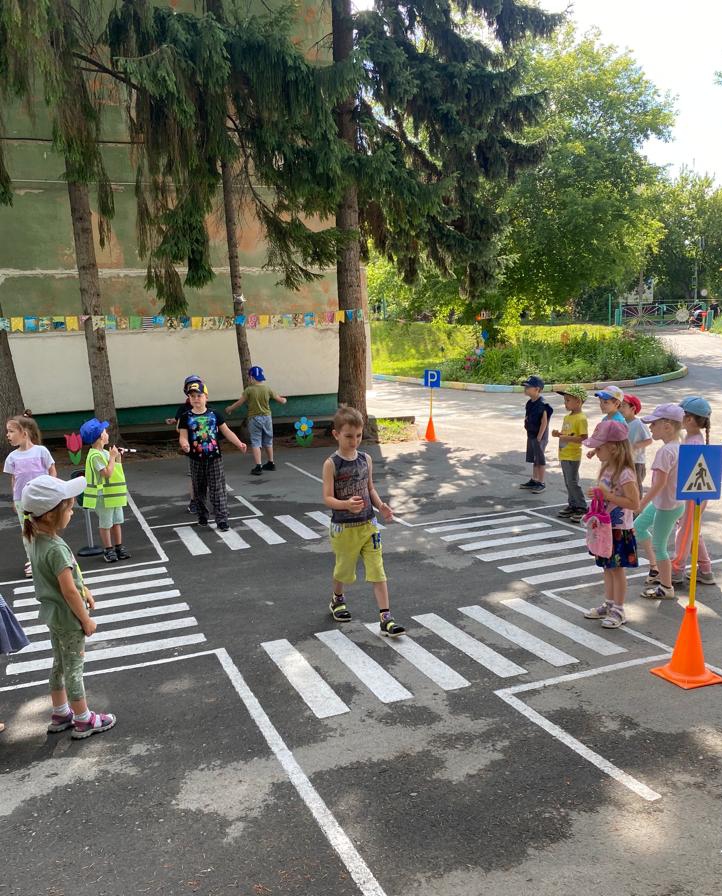 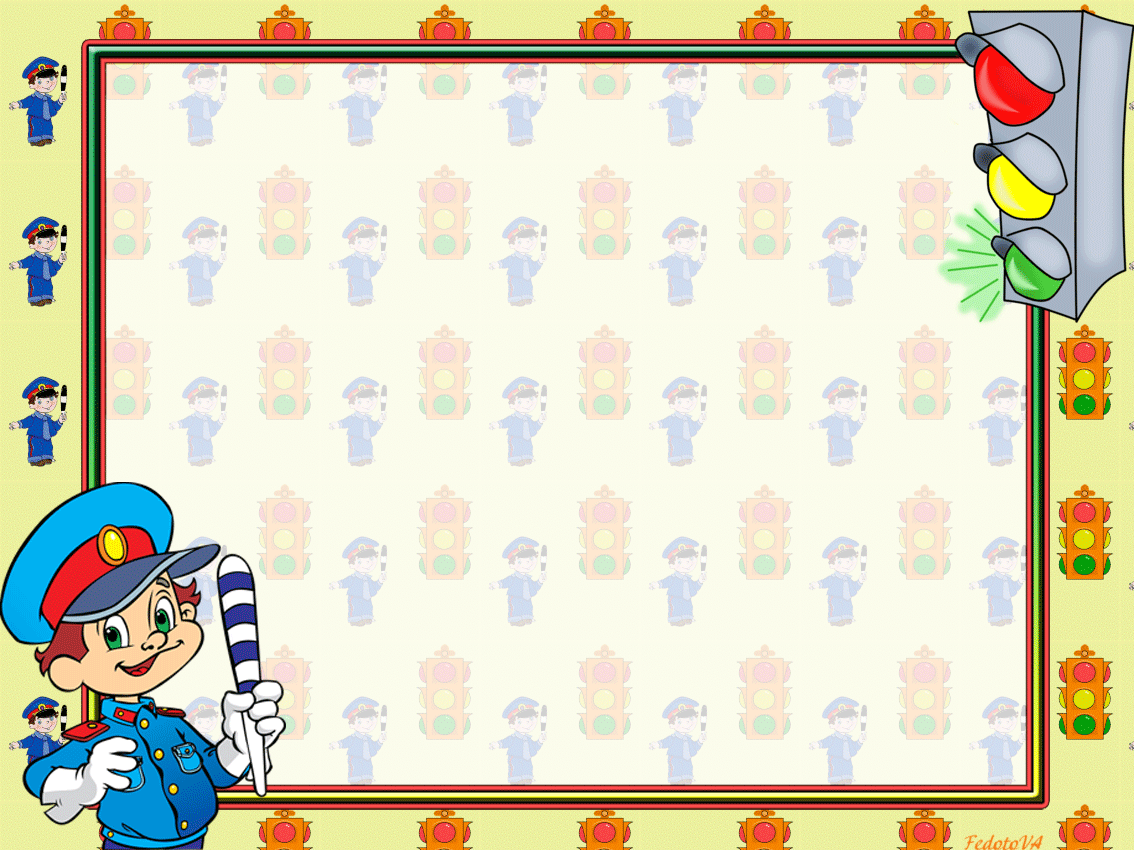 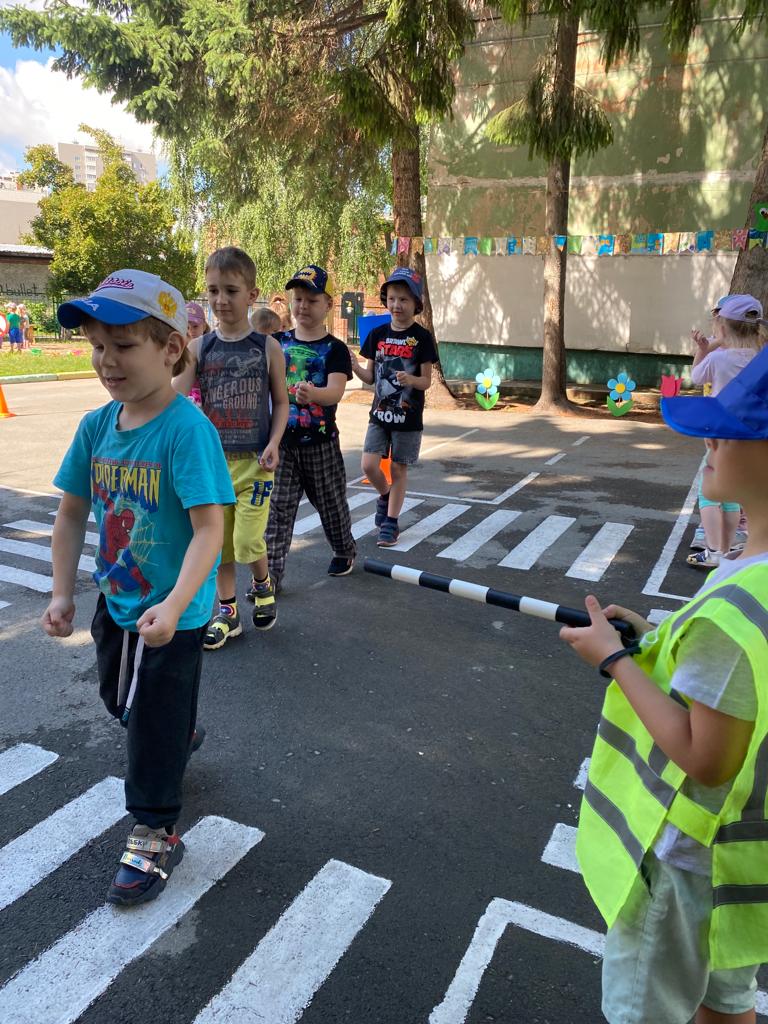 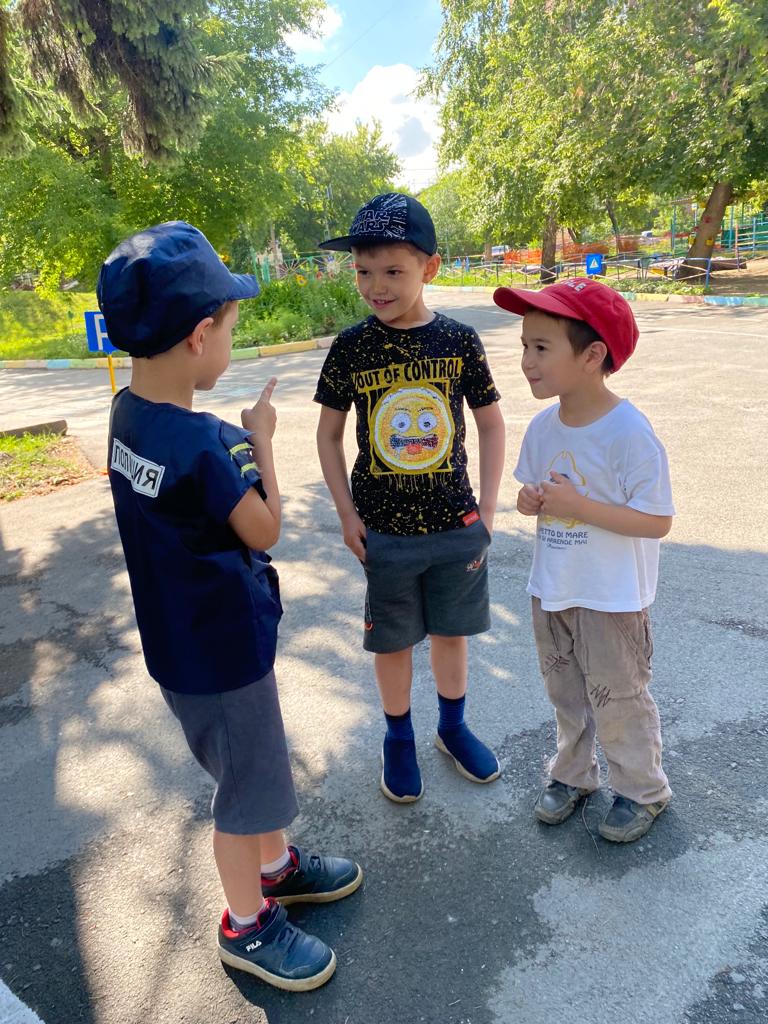 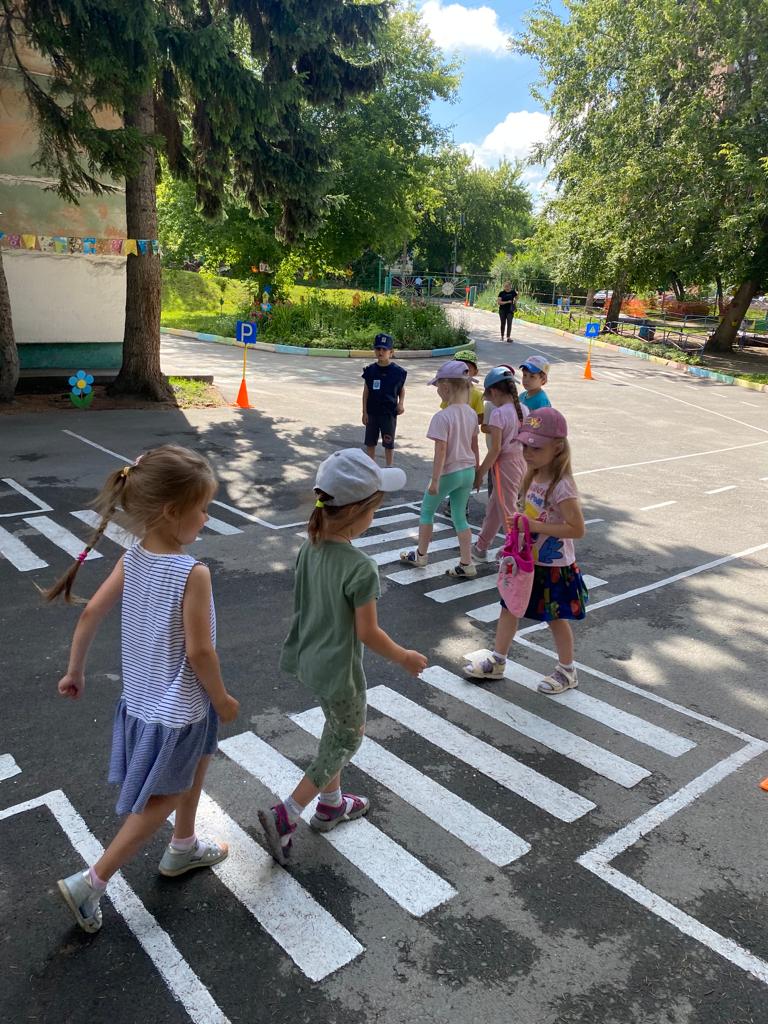 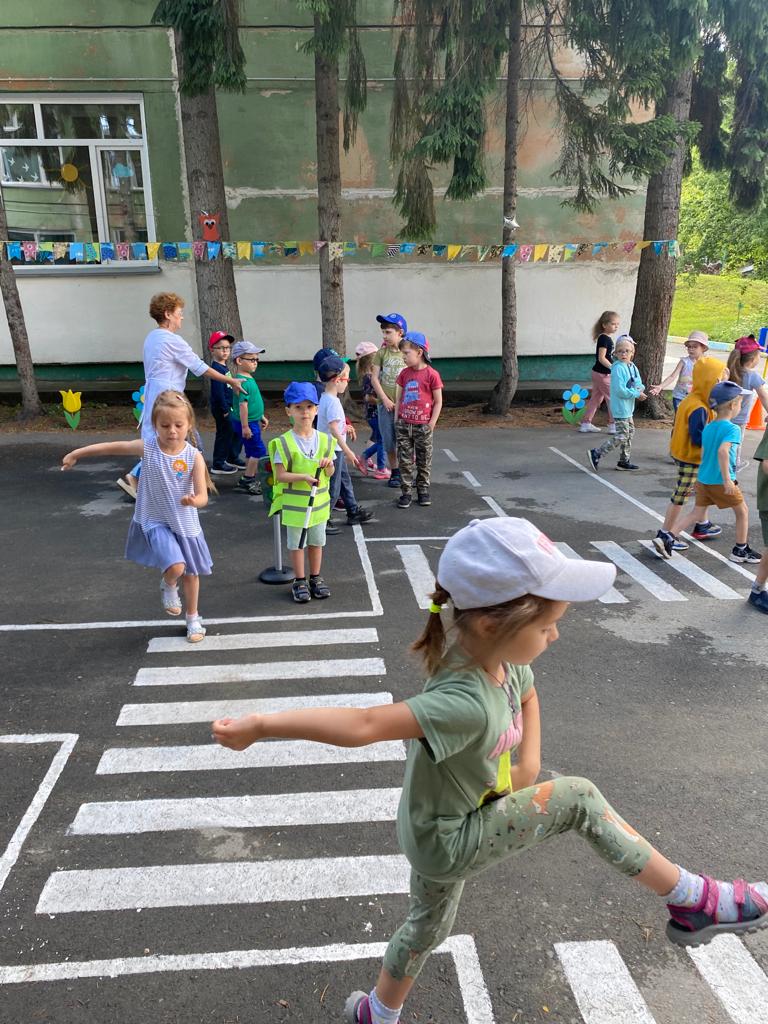 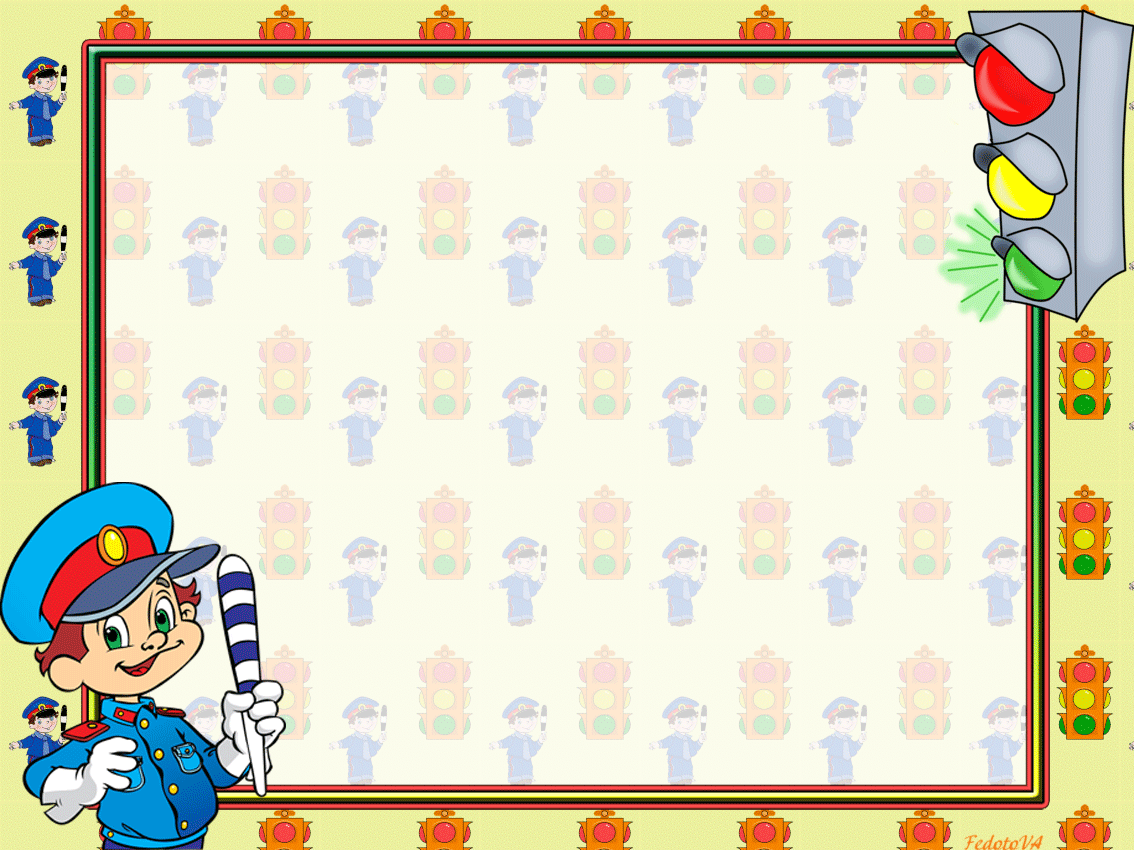 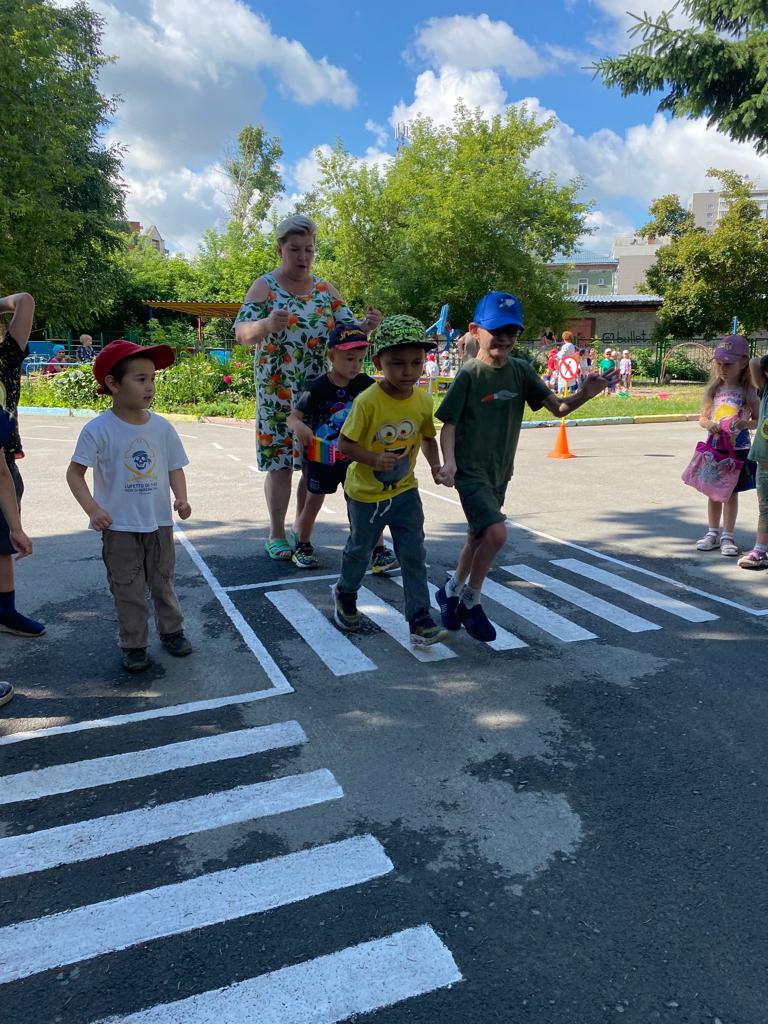 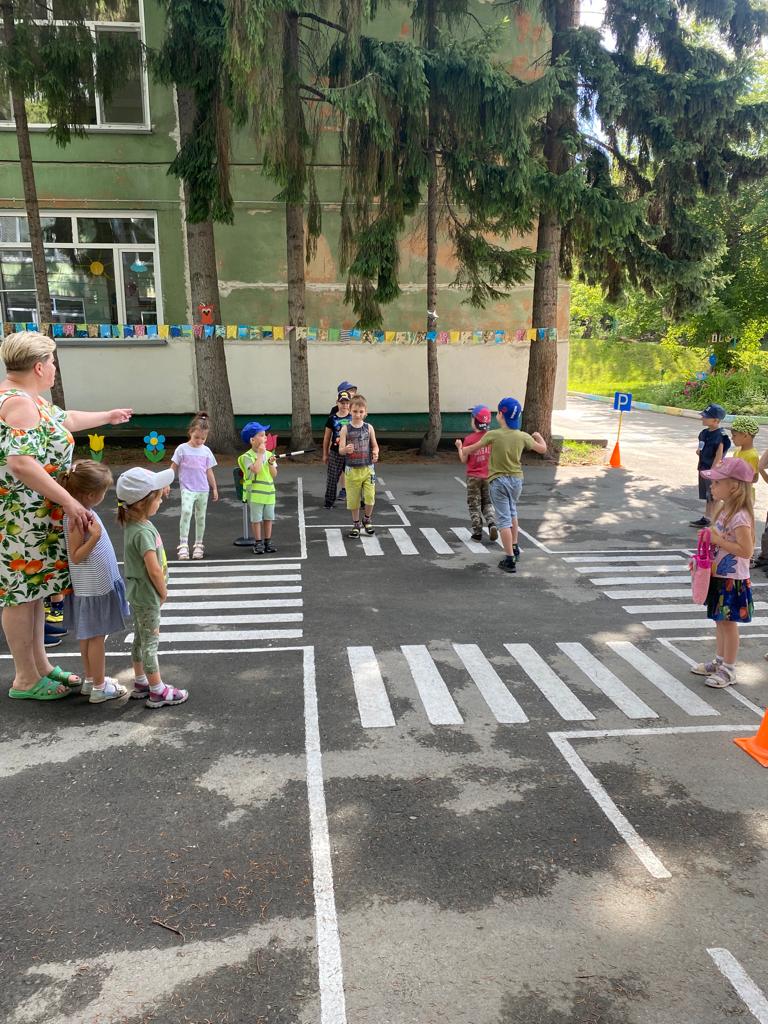 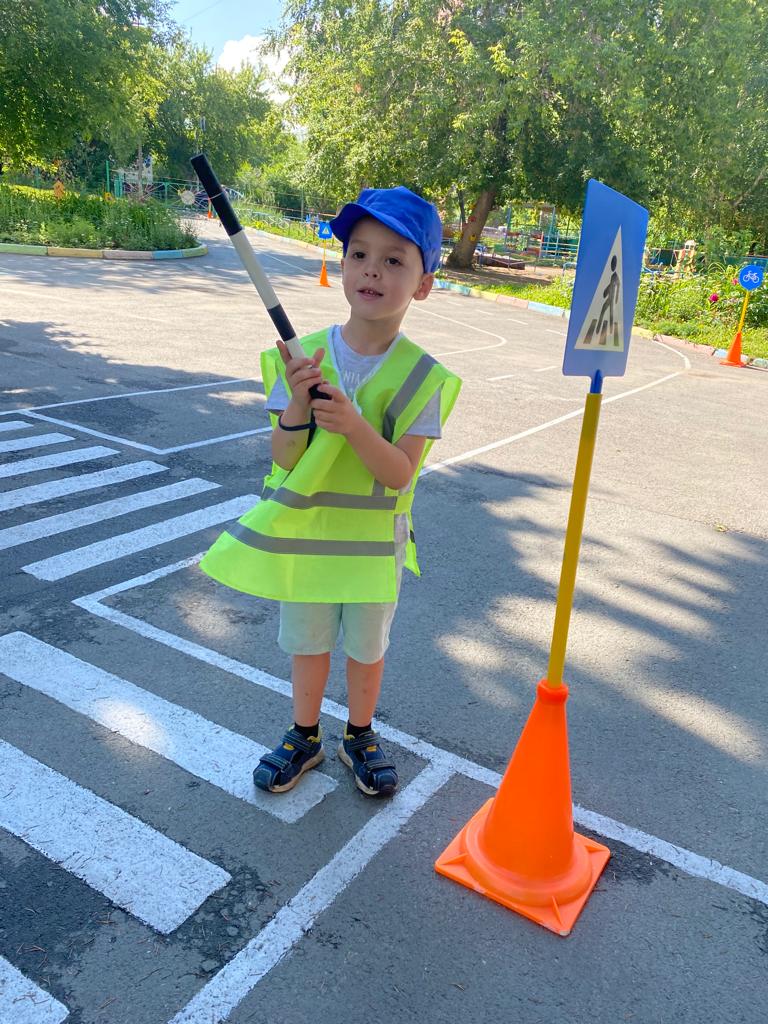 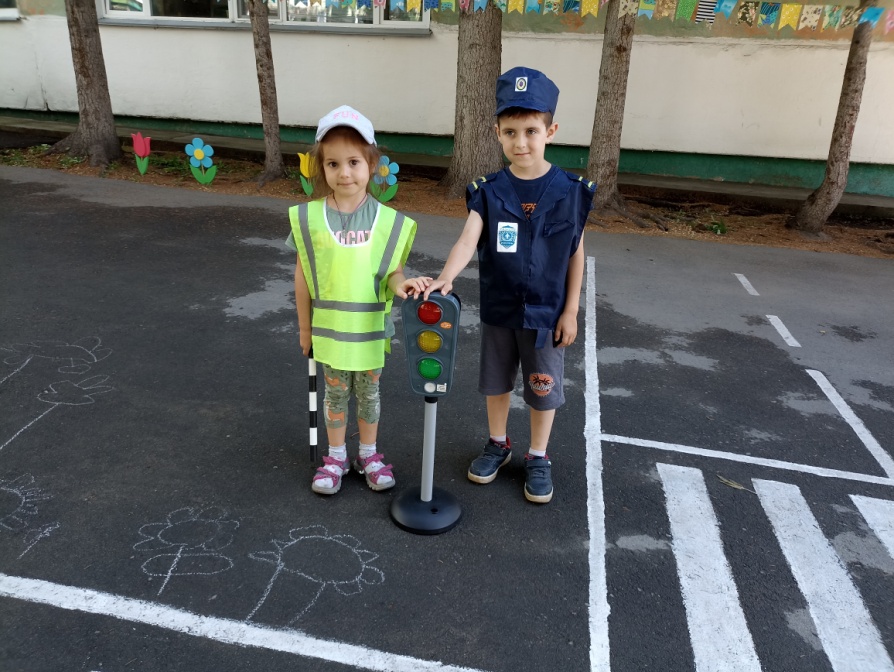 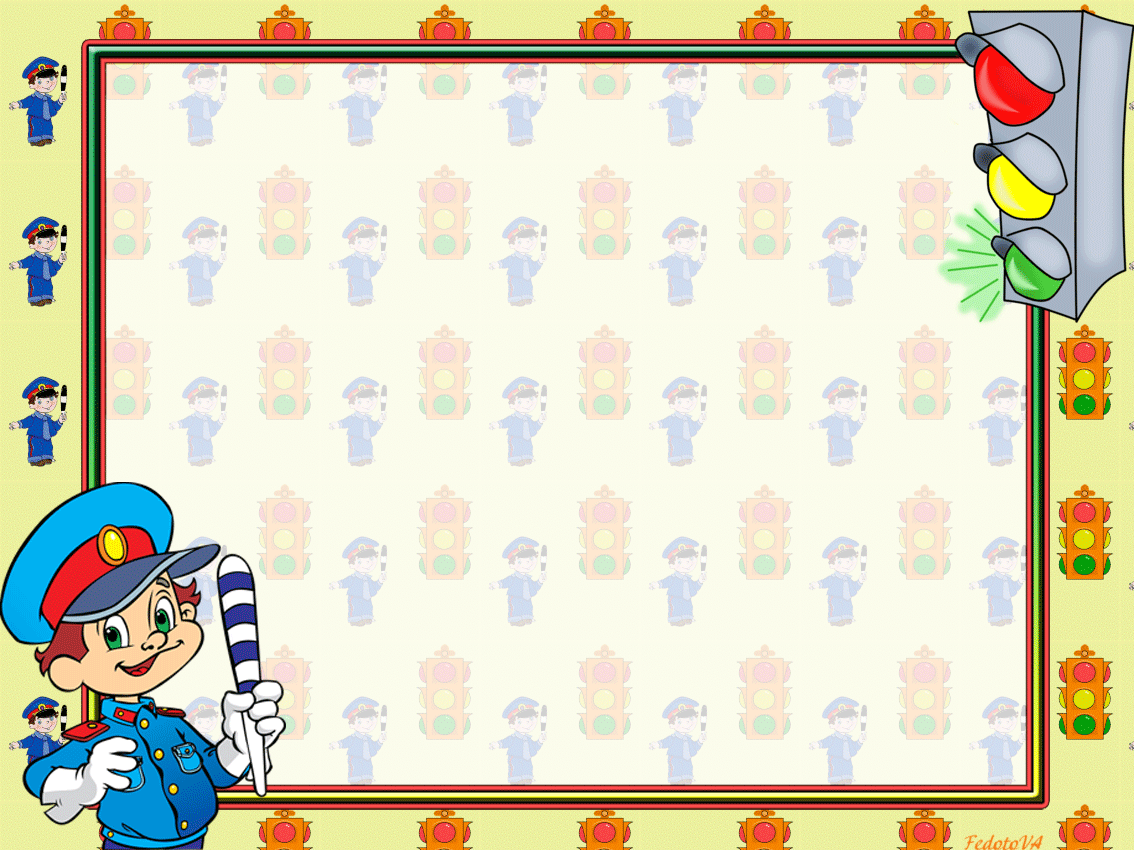 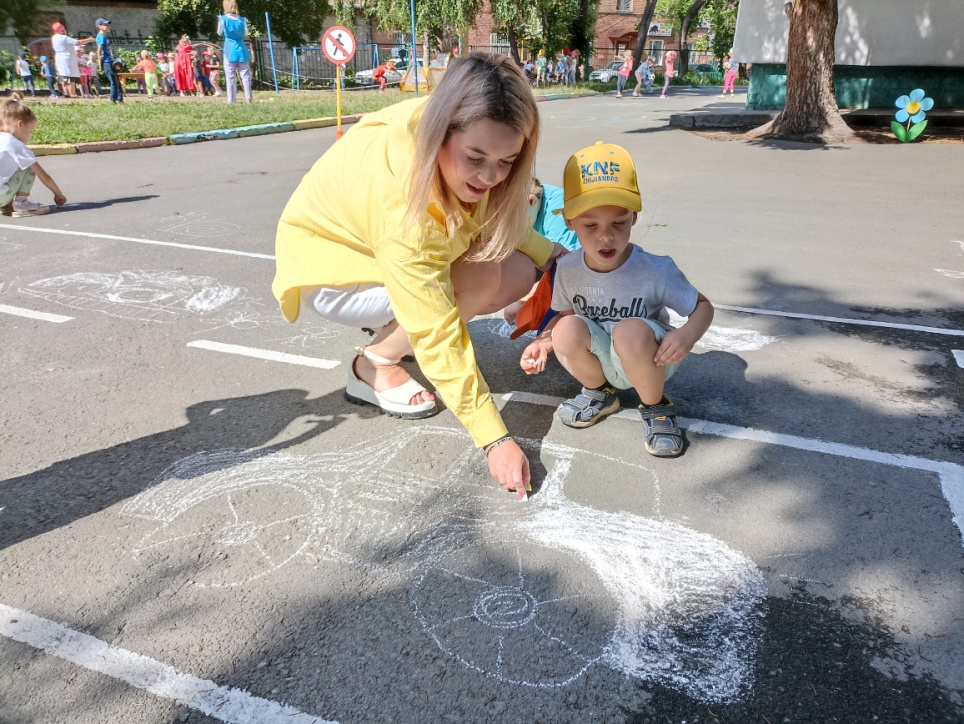 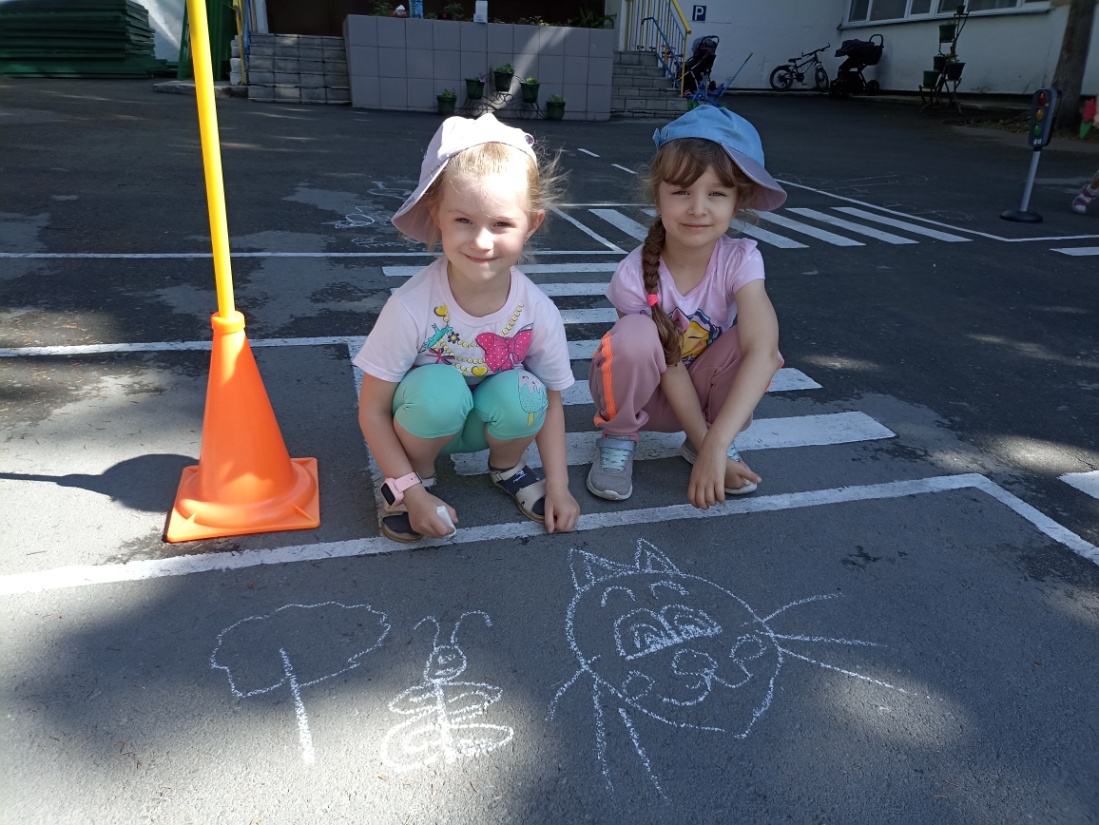 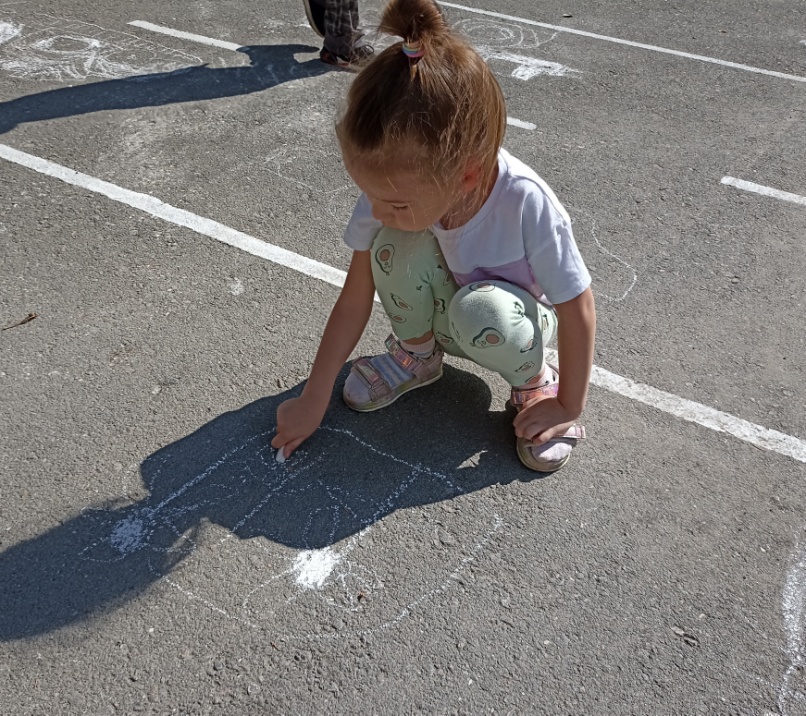 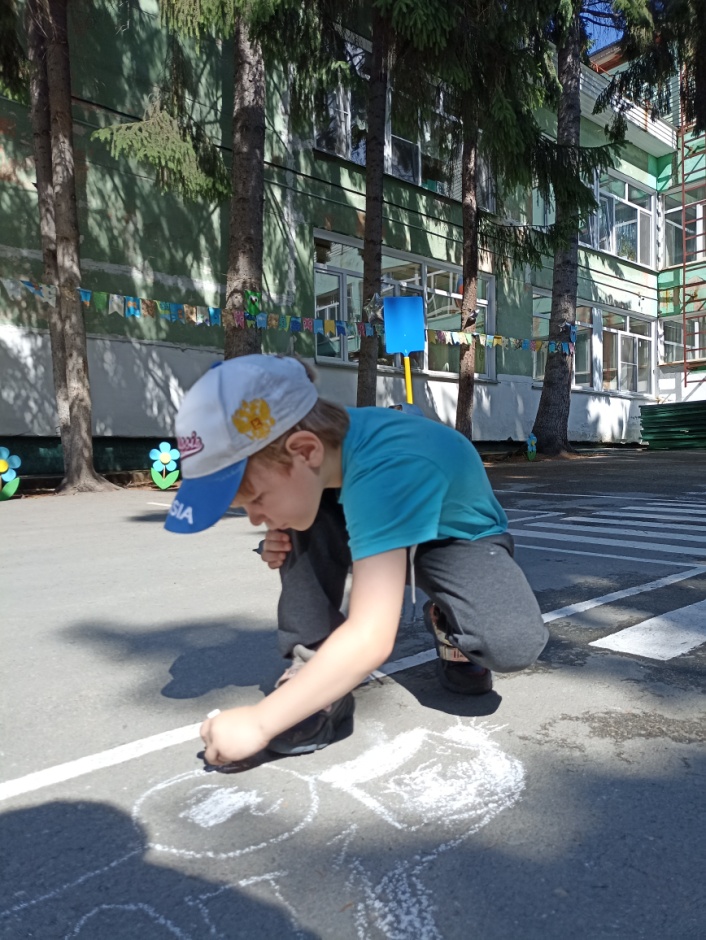 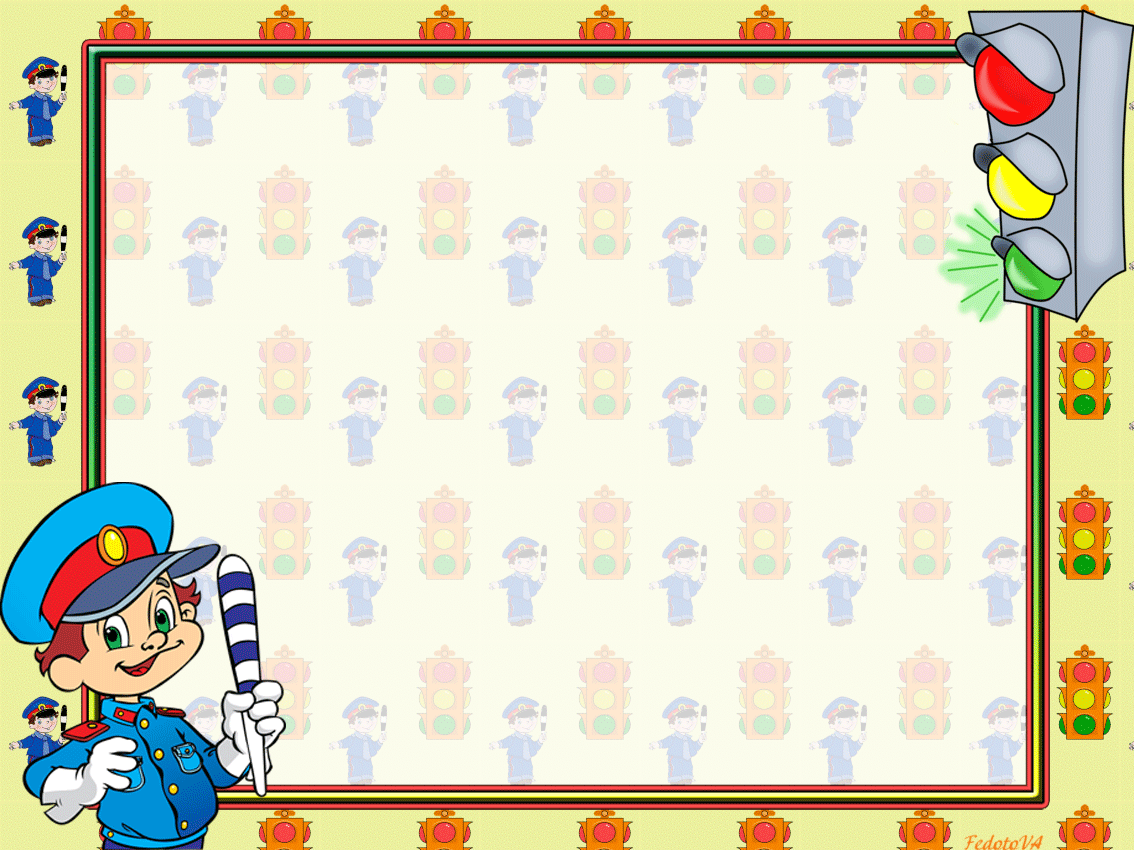 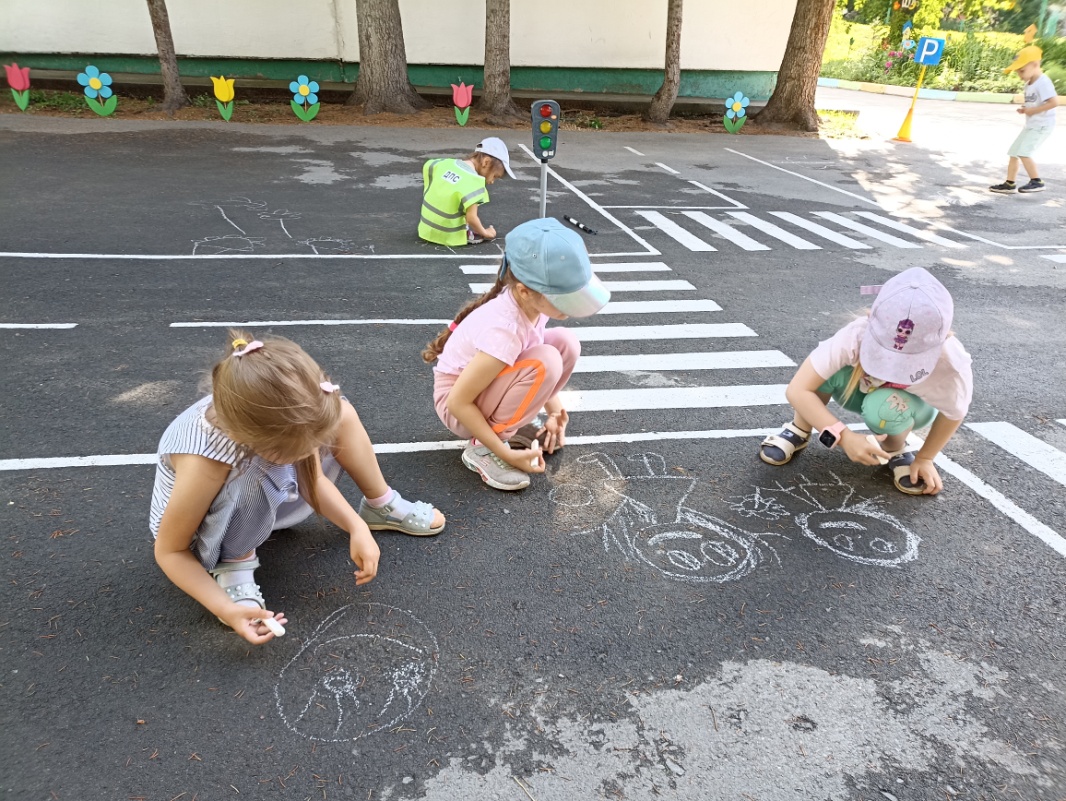 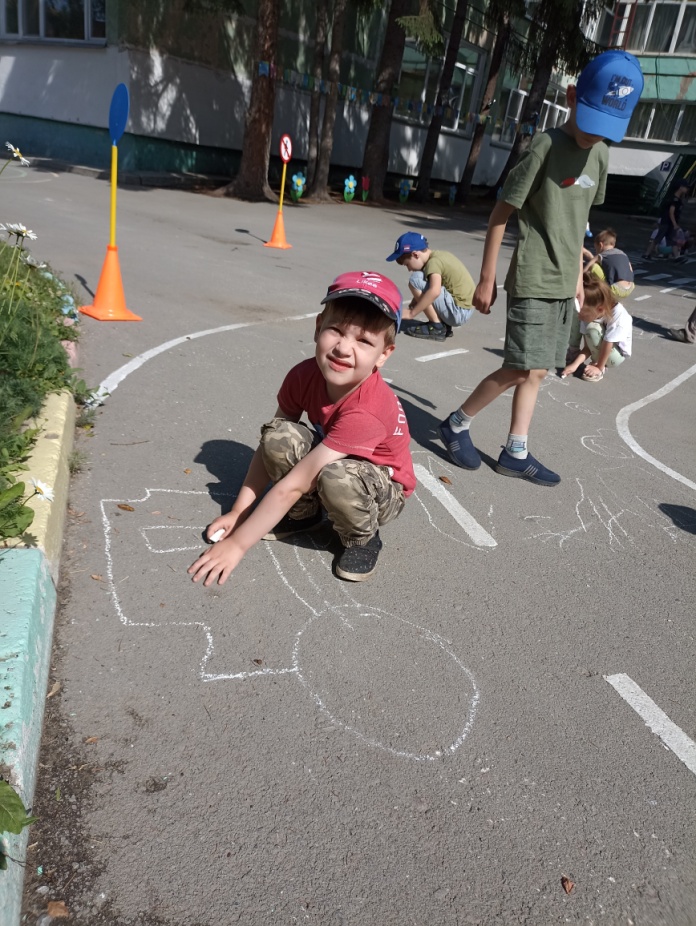 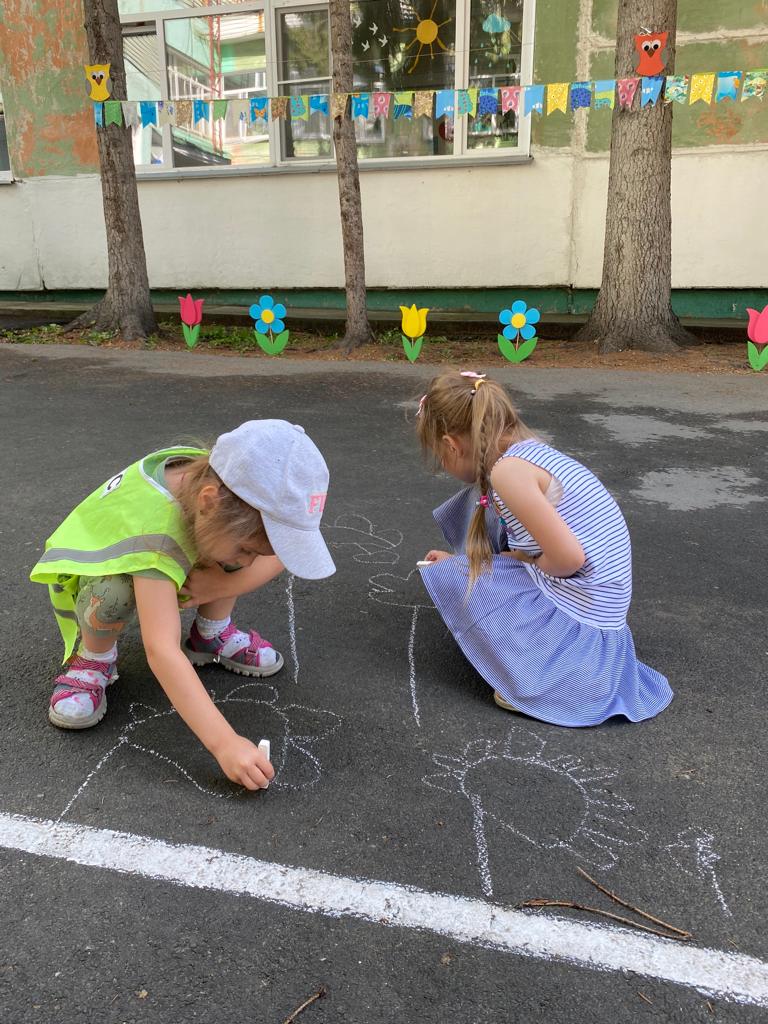 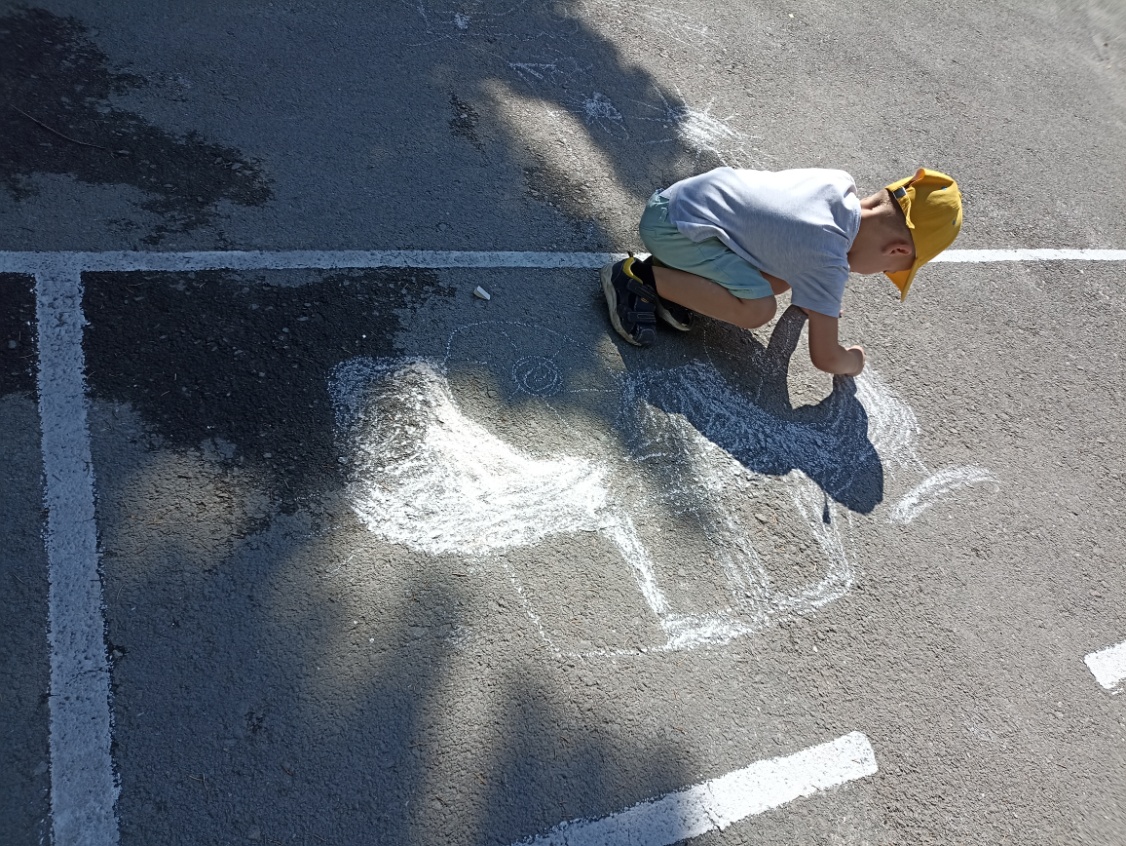 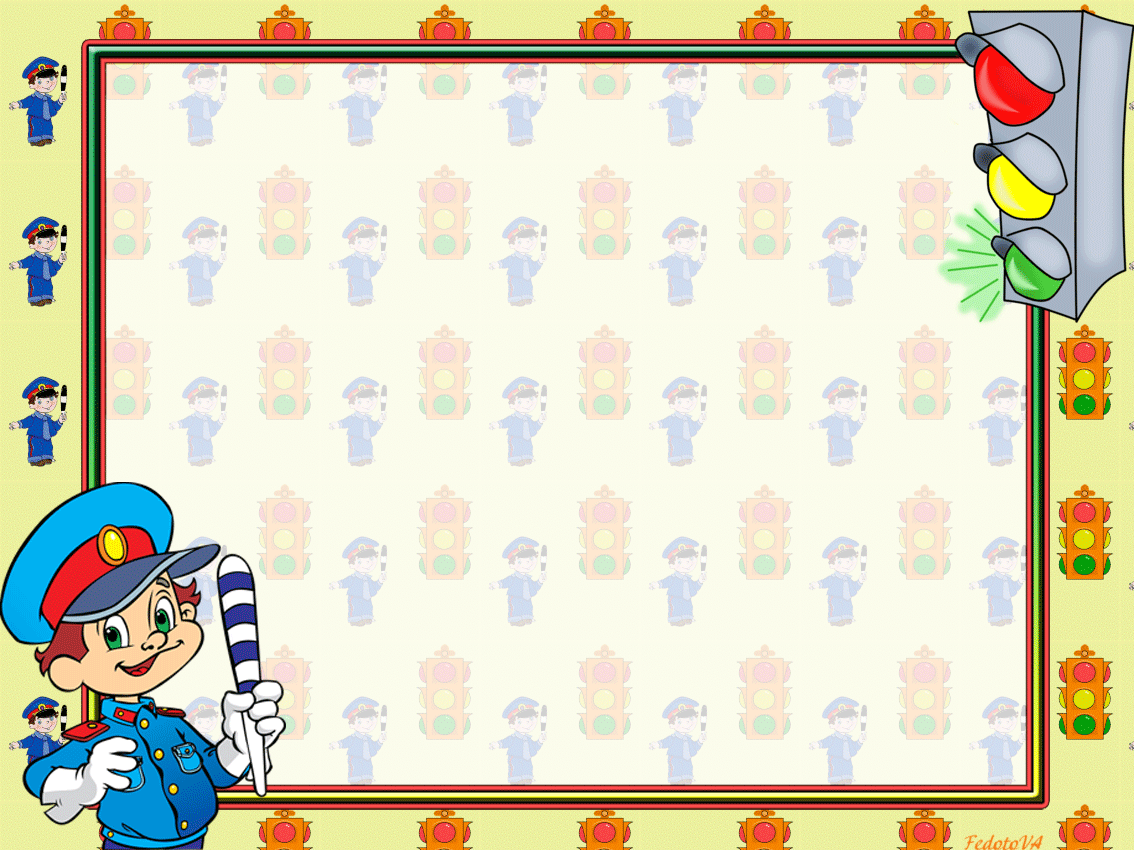 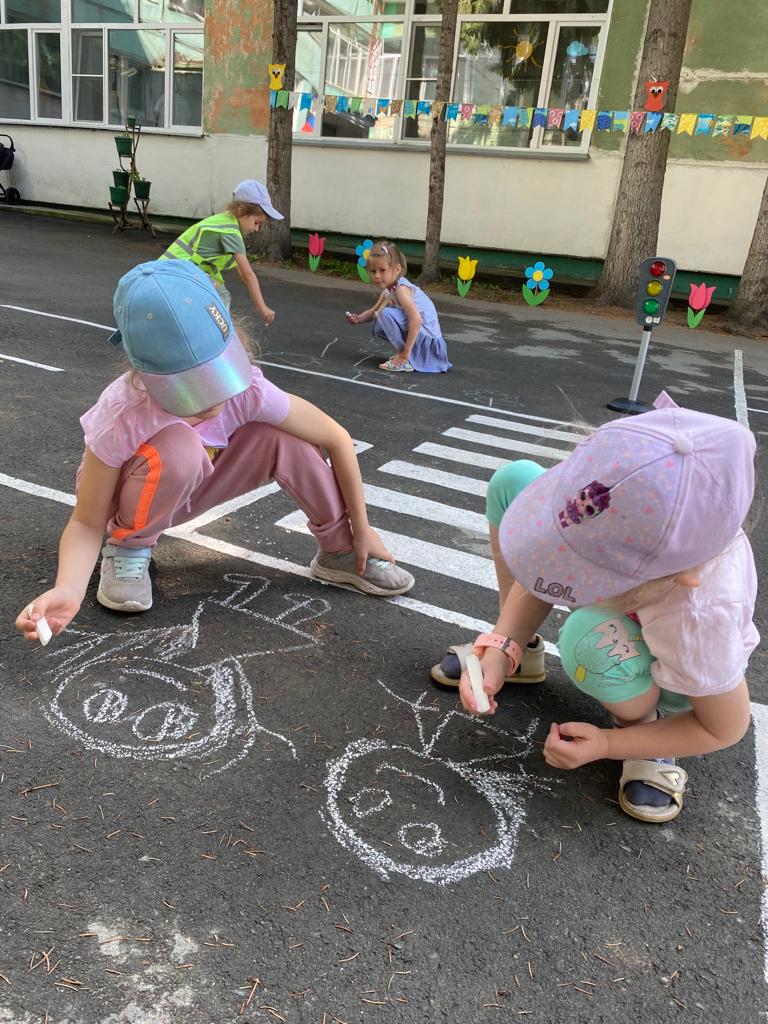 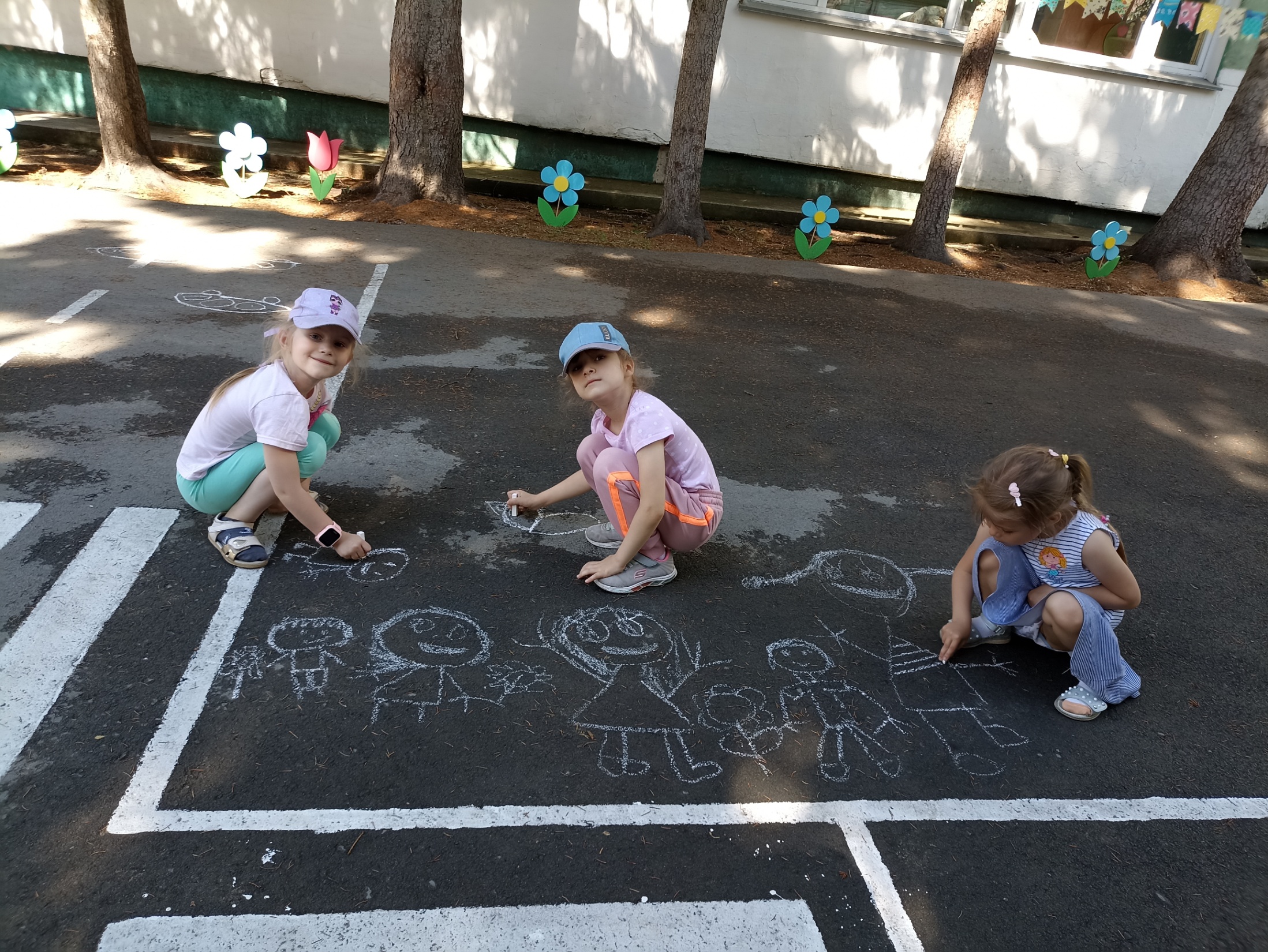 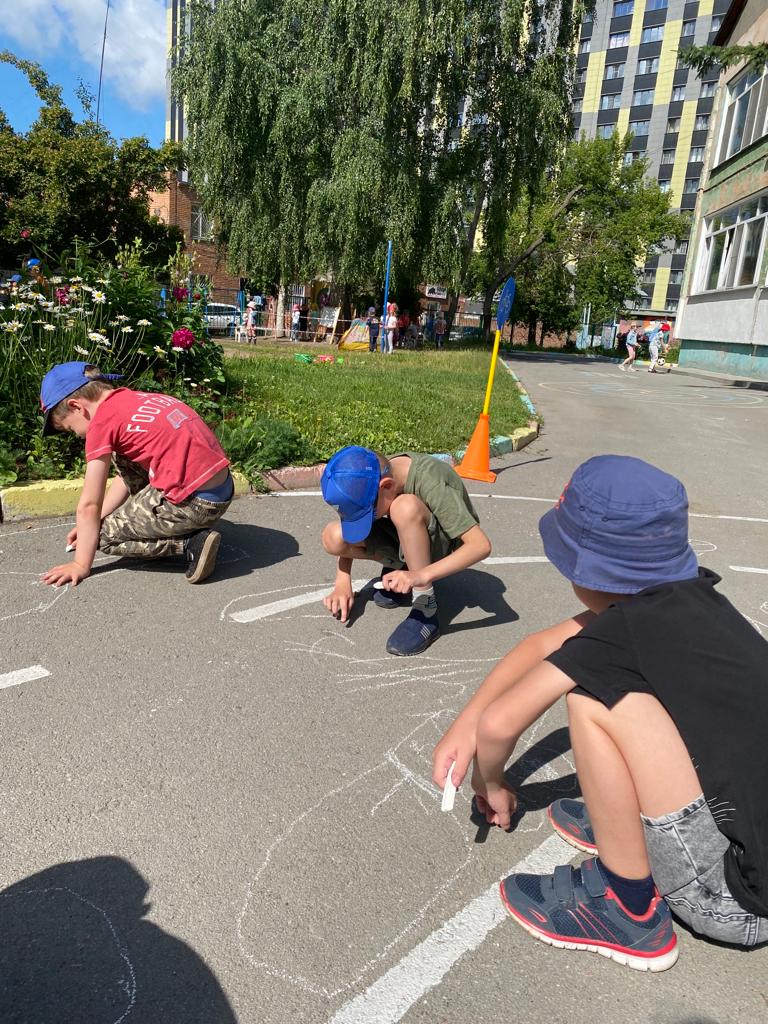 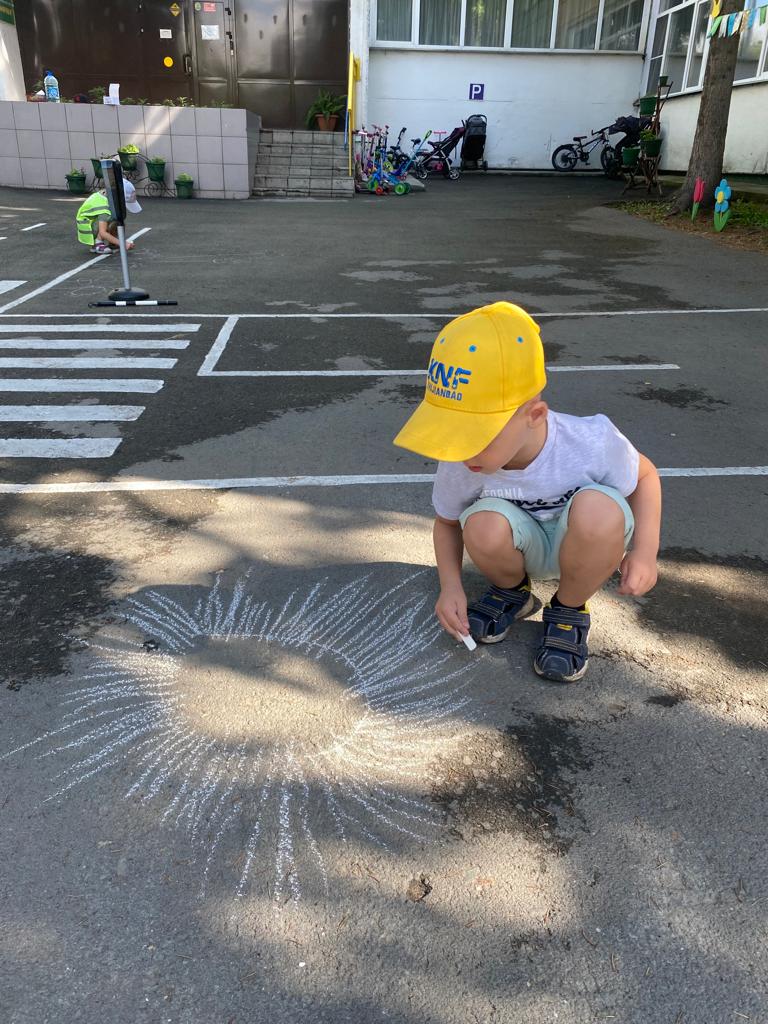 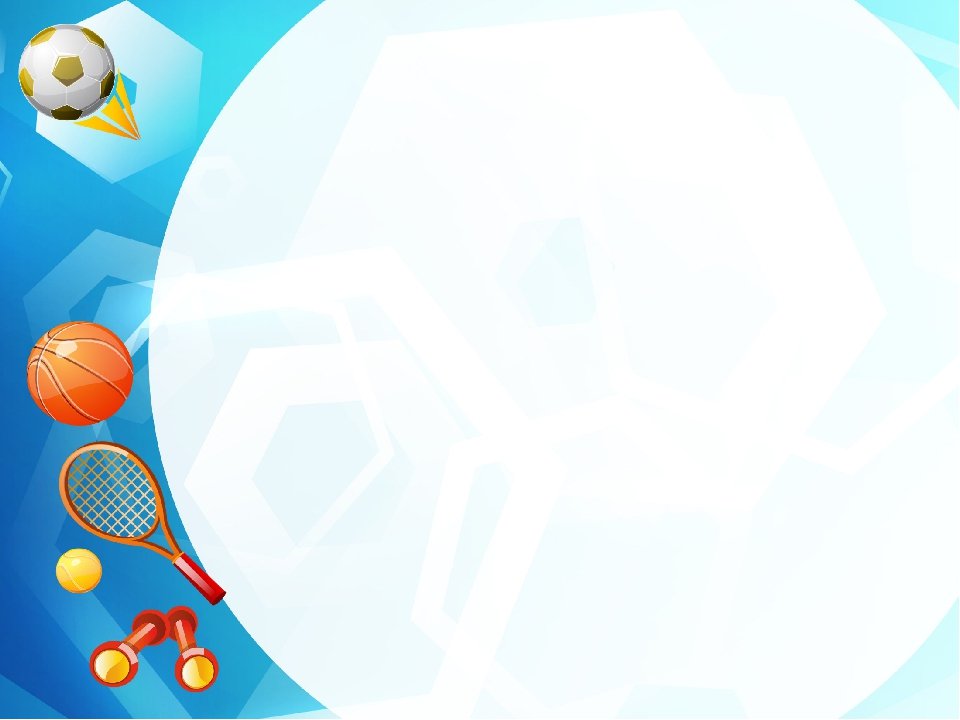 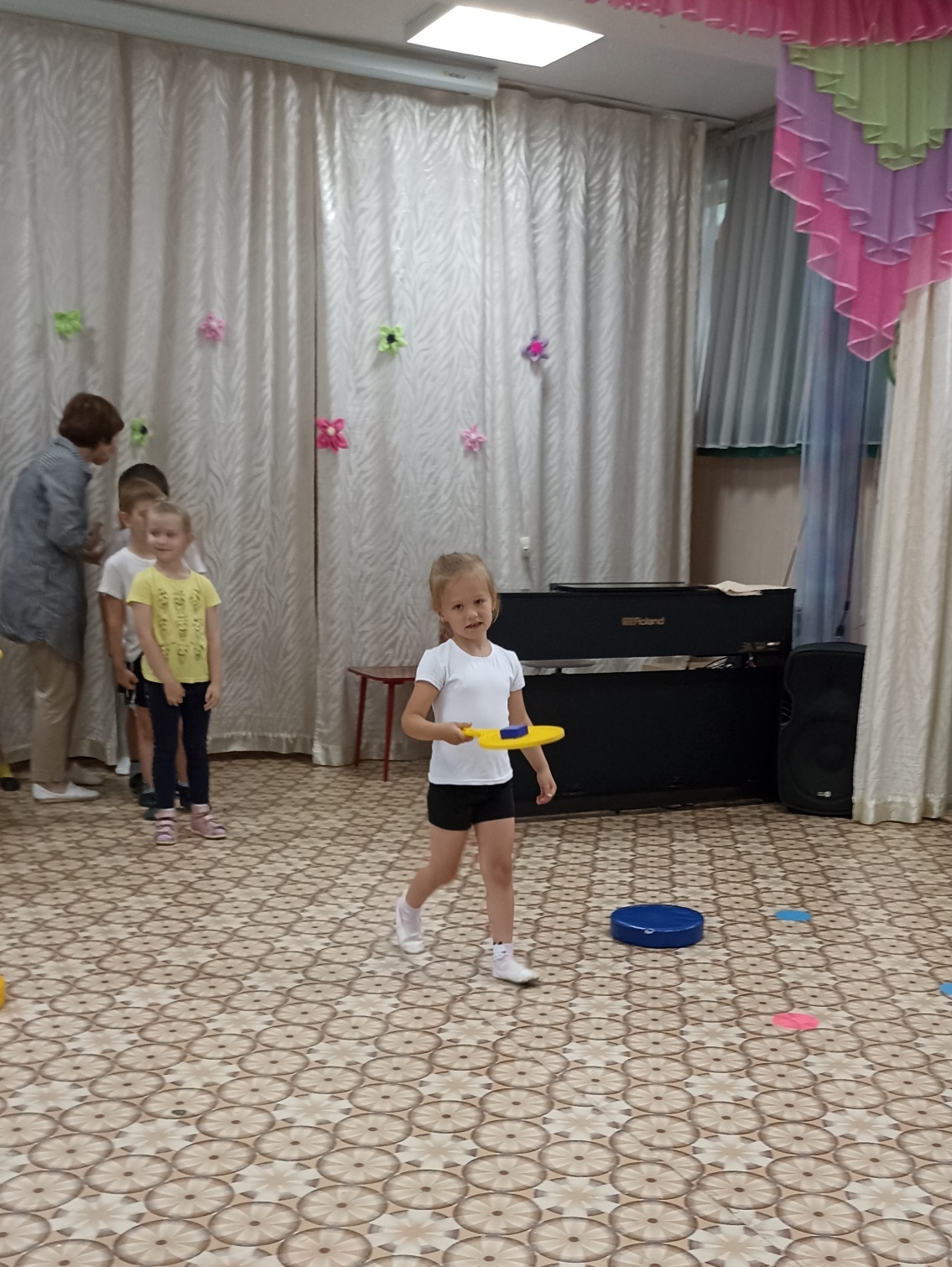 1 июля
Состоялось спортивное развлечение «Весёлые старты!» в котором приняли участие дети на нашей группы и группы № 5.
Юным спортсменам представилась возможность соревноваться в разнообразных конкурсах и эстафетах, проявить находчивость, ловкость, а так же эрудицию и смекалку, отгадывая сложные, но очень интересные загадки на спортивную тематику. В перерывах между играми-эстафетами дети с большим интересом выполняли комплексы упражнений под весёлую музыку! По итогам соревнований, победила ДРУЖБА! Дети получили заряд бодрости, веселья, хорошего настроения, призы!
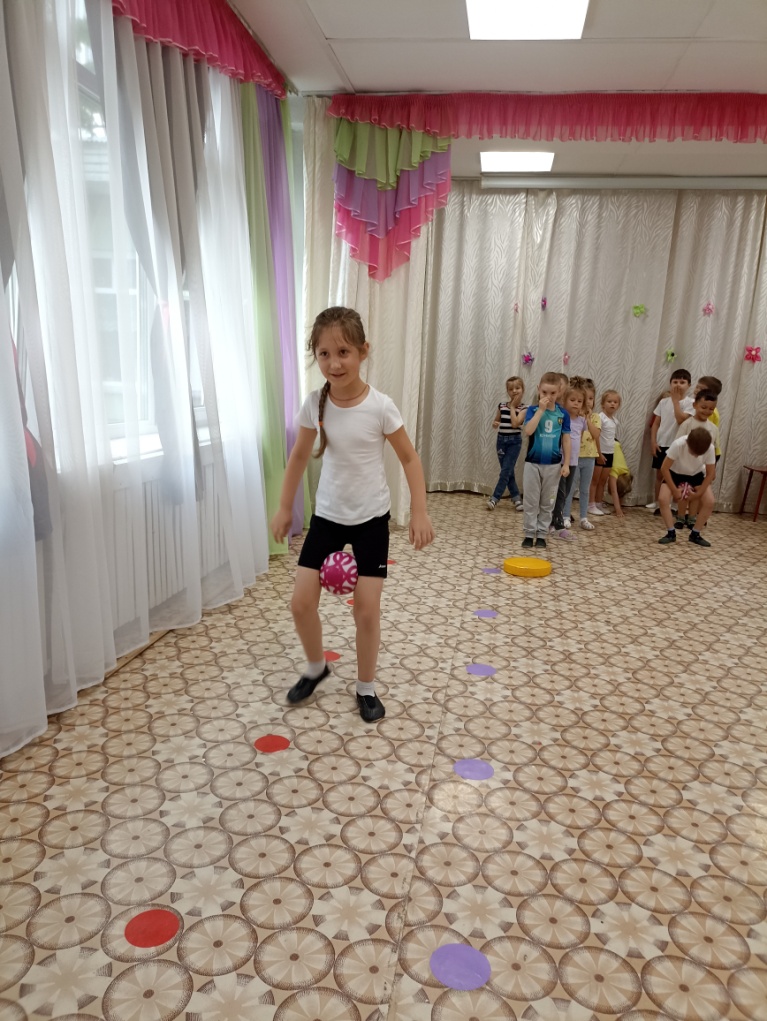 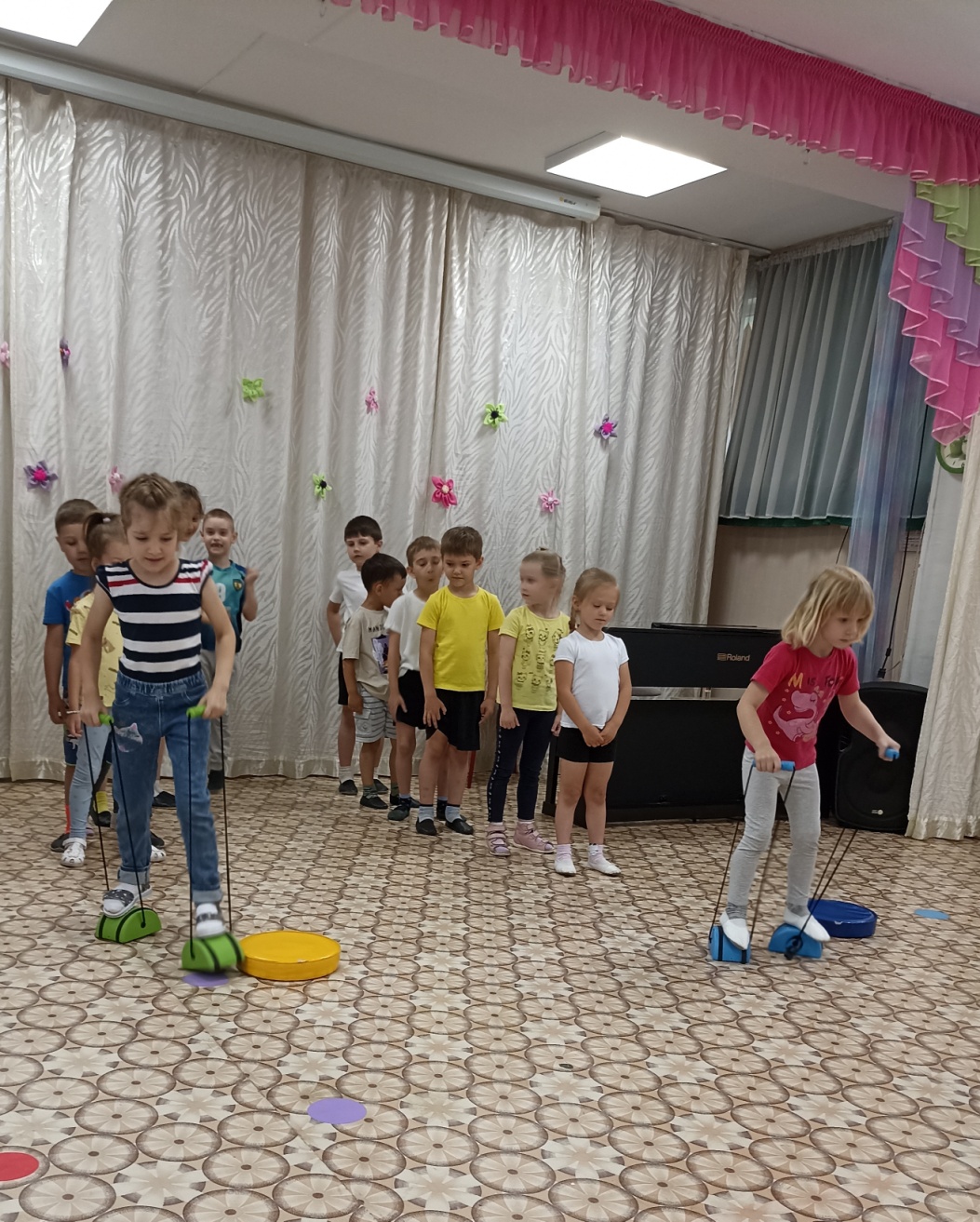 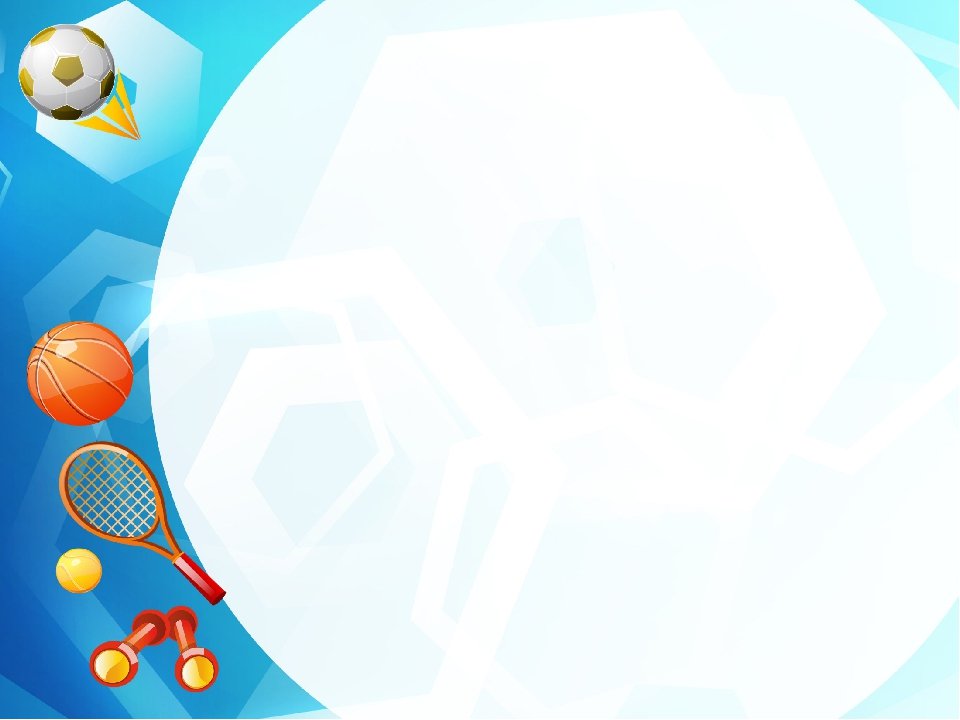 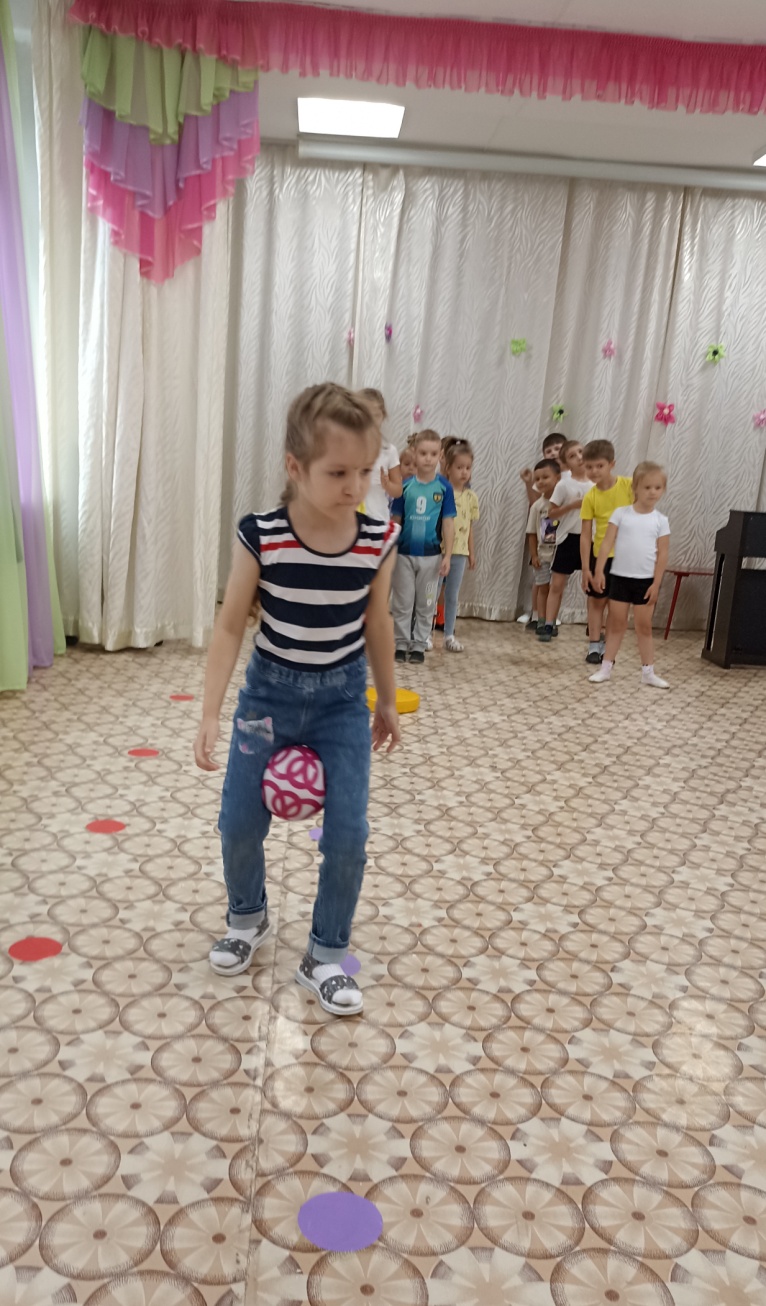 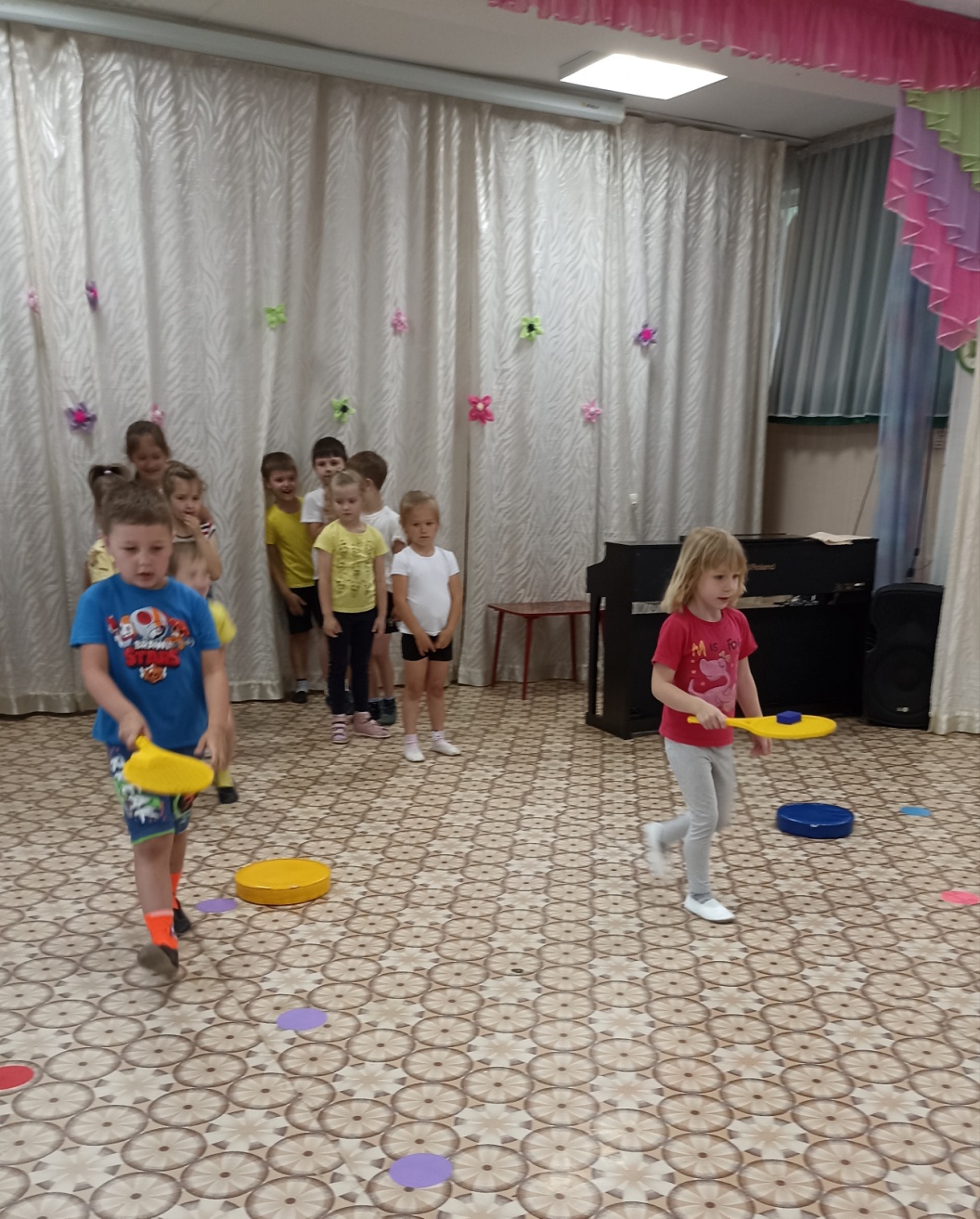 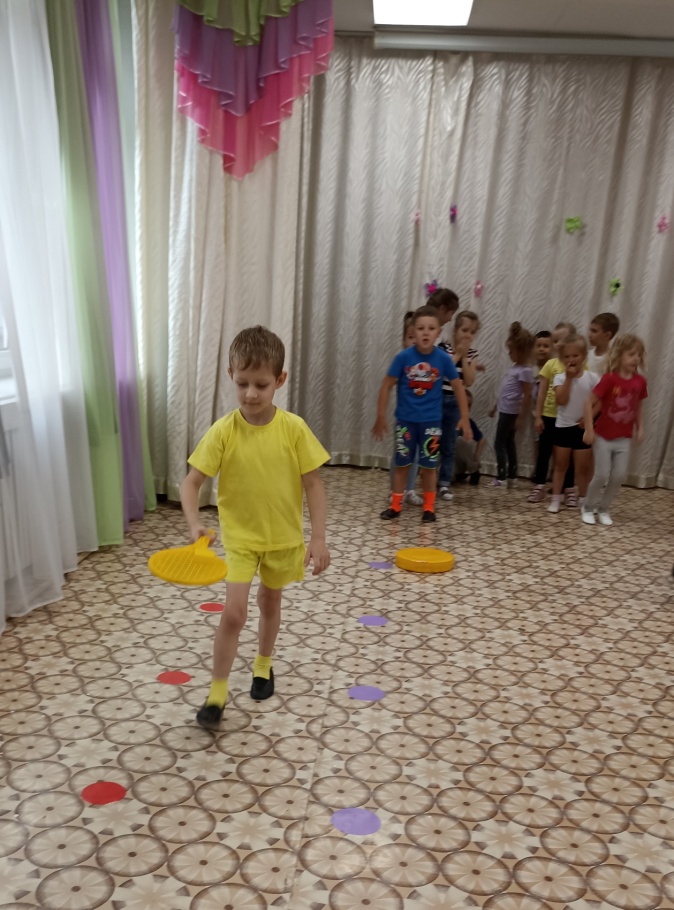 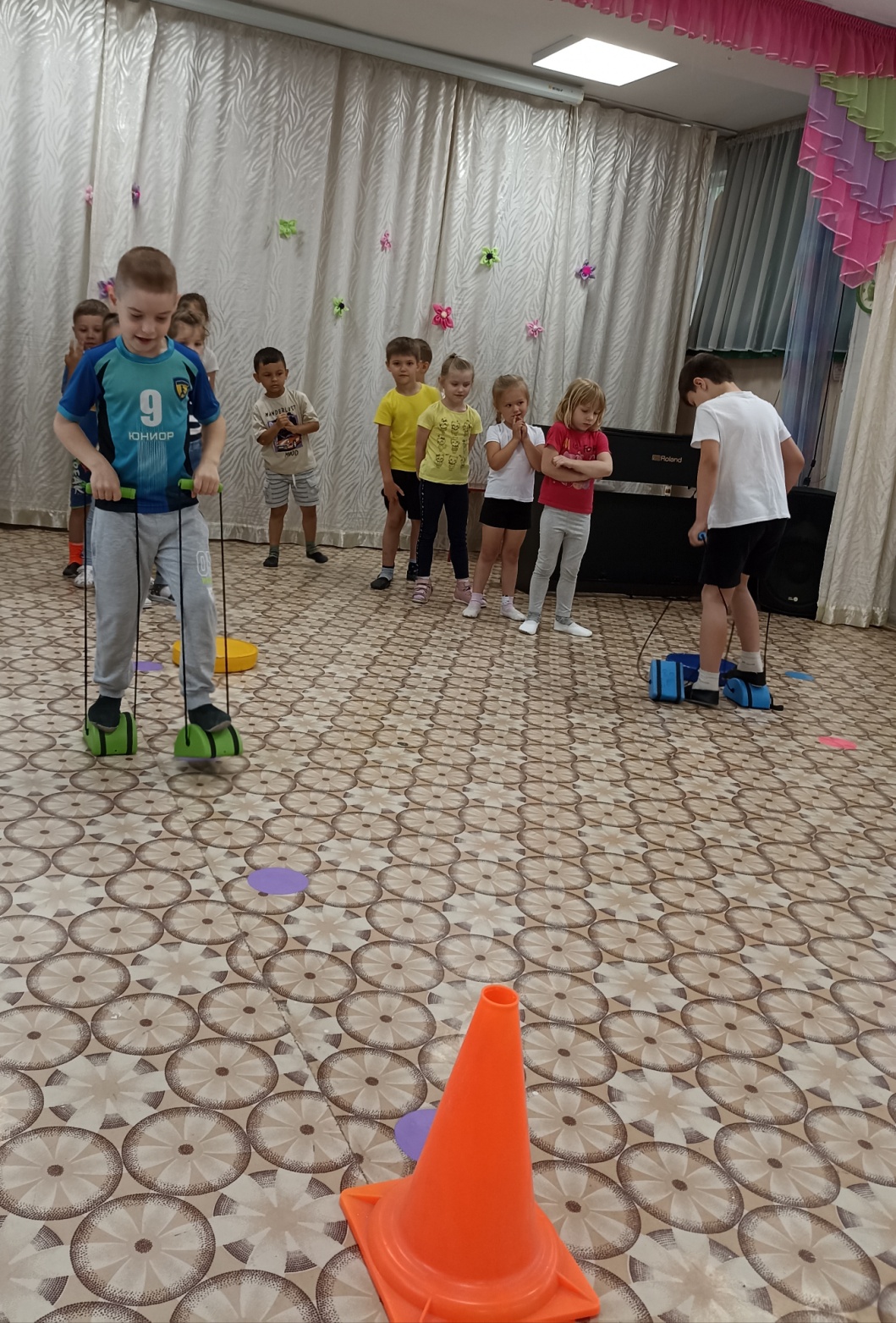 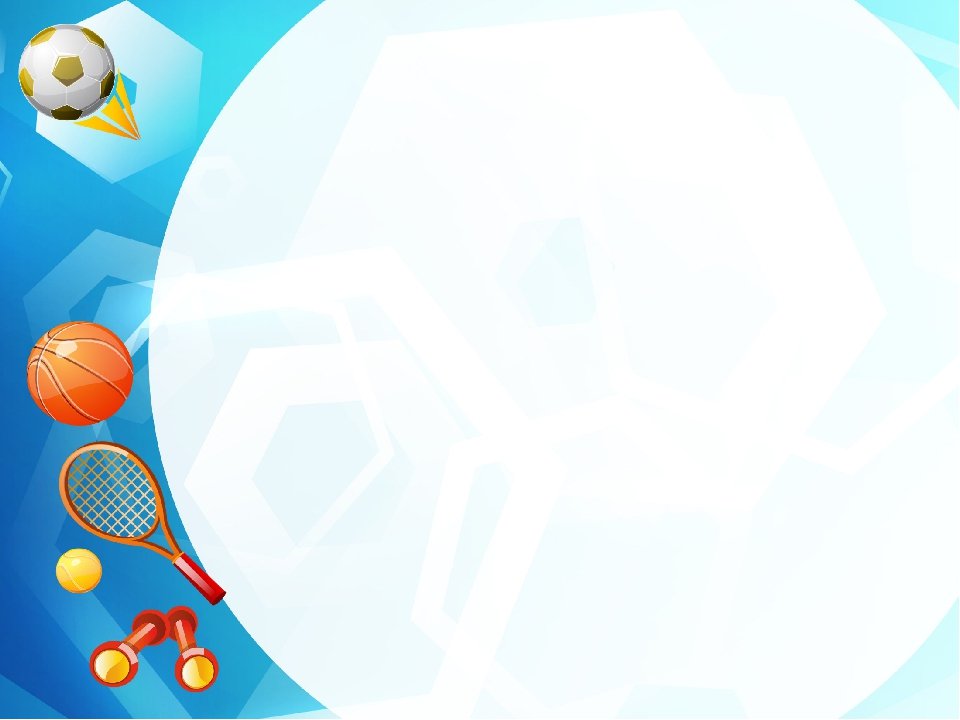 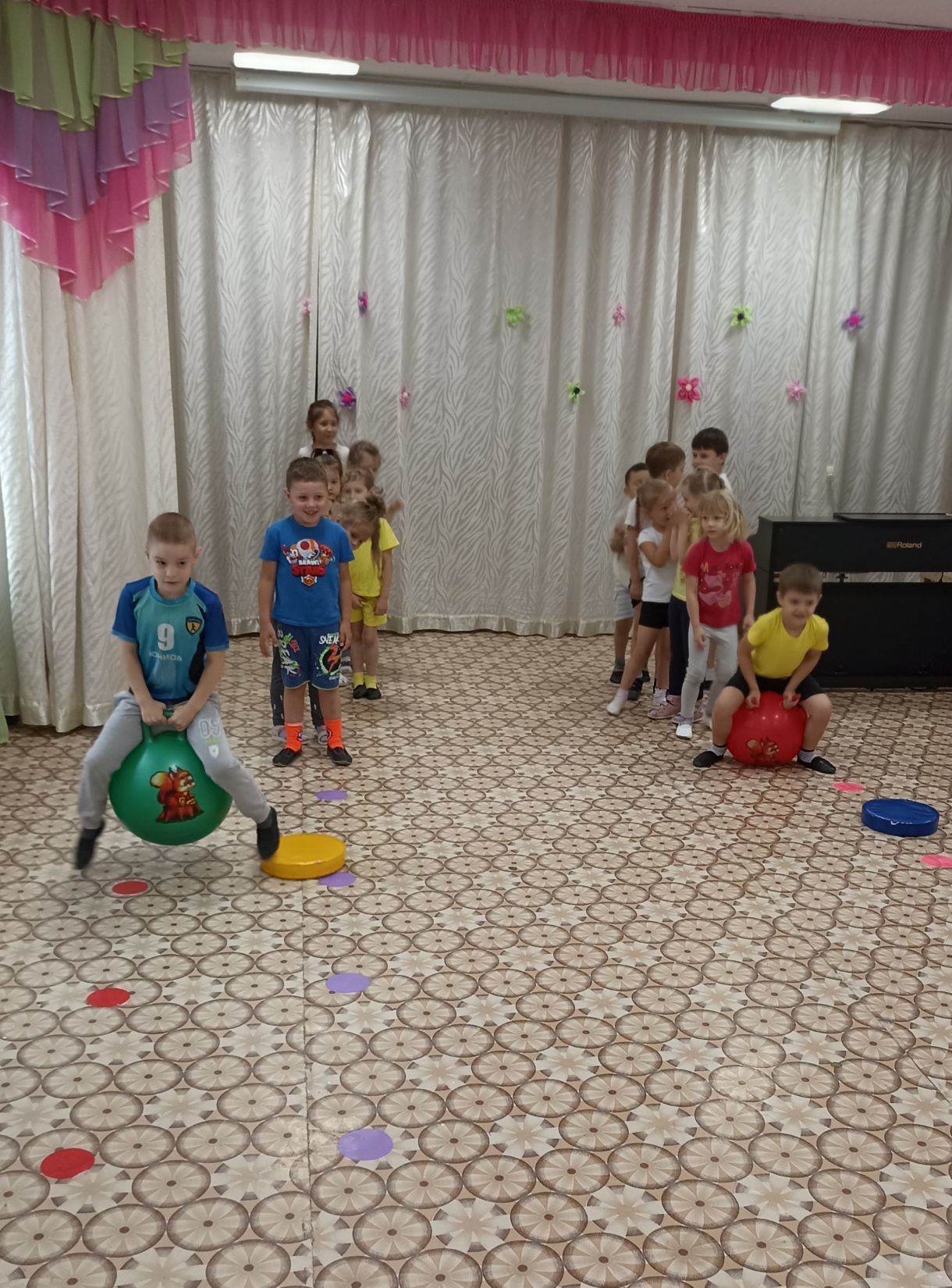 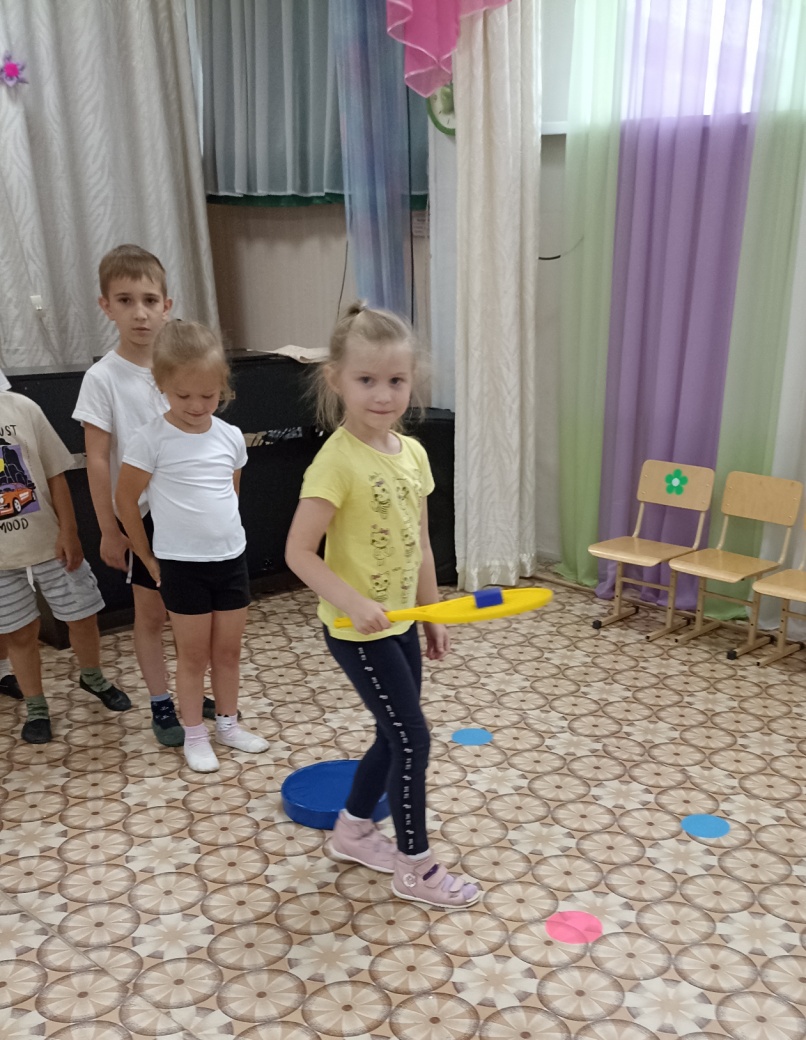 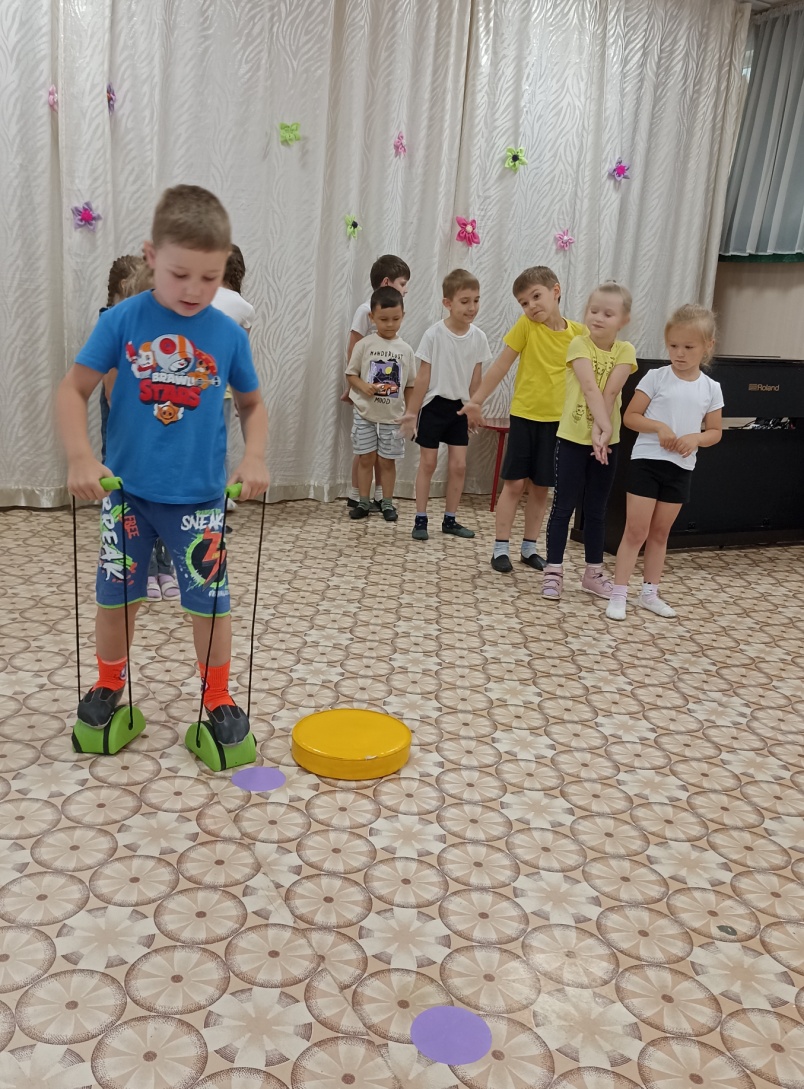 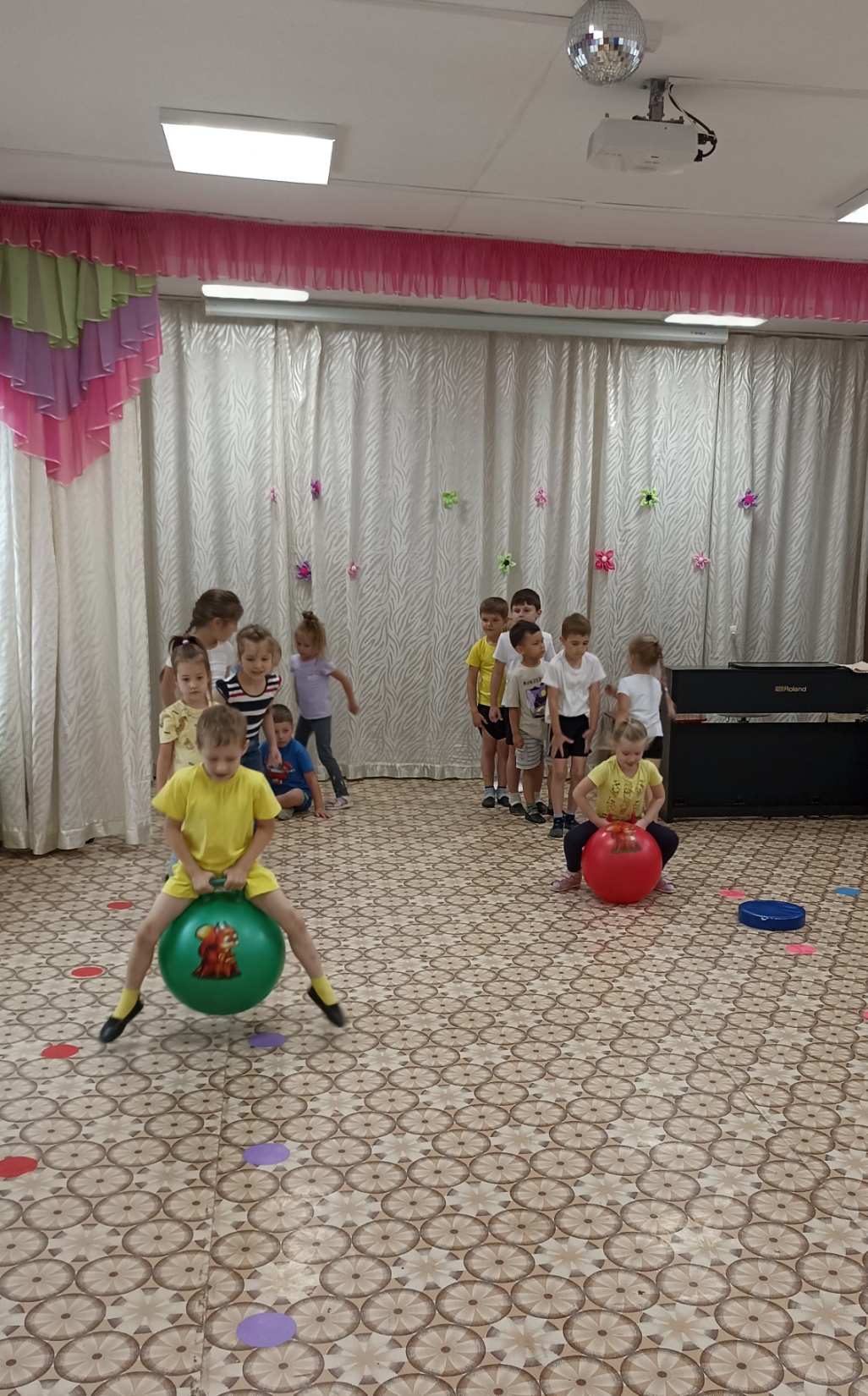 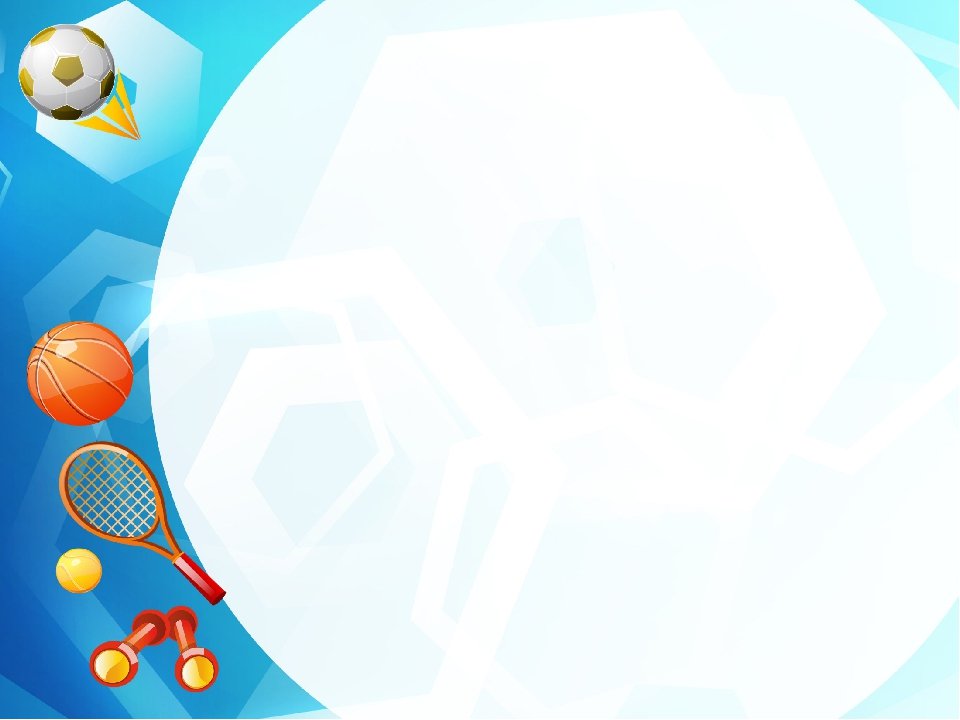 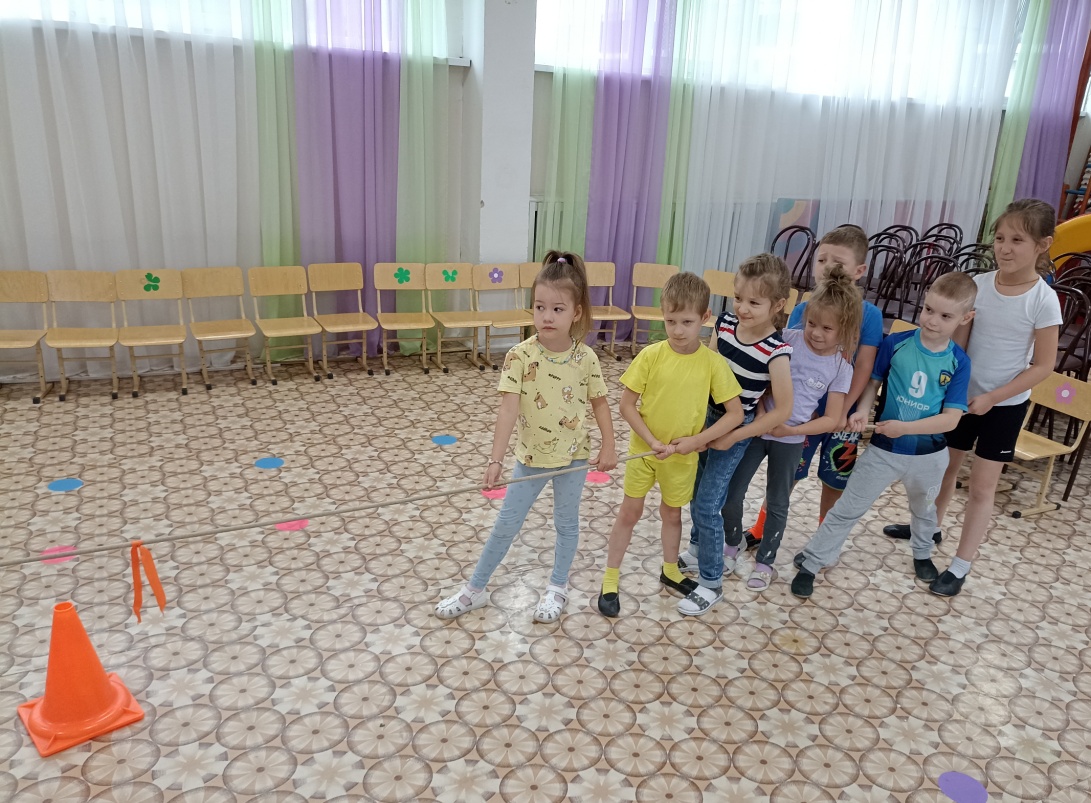 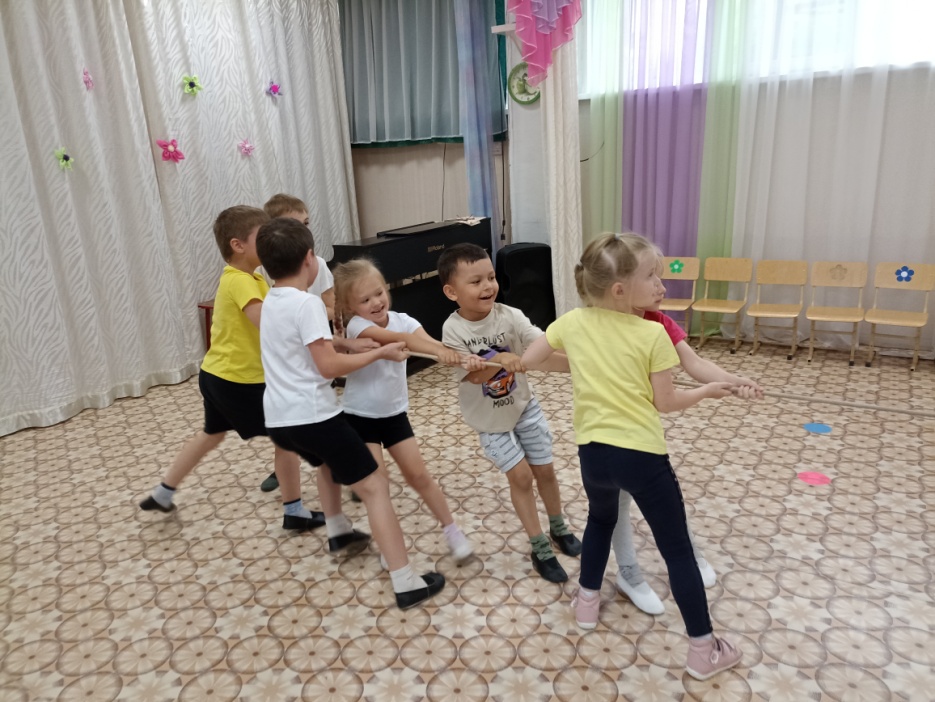 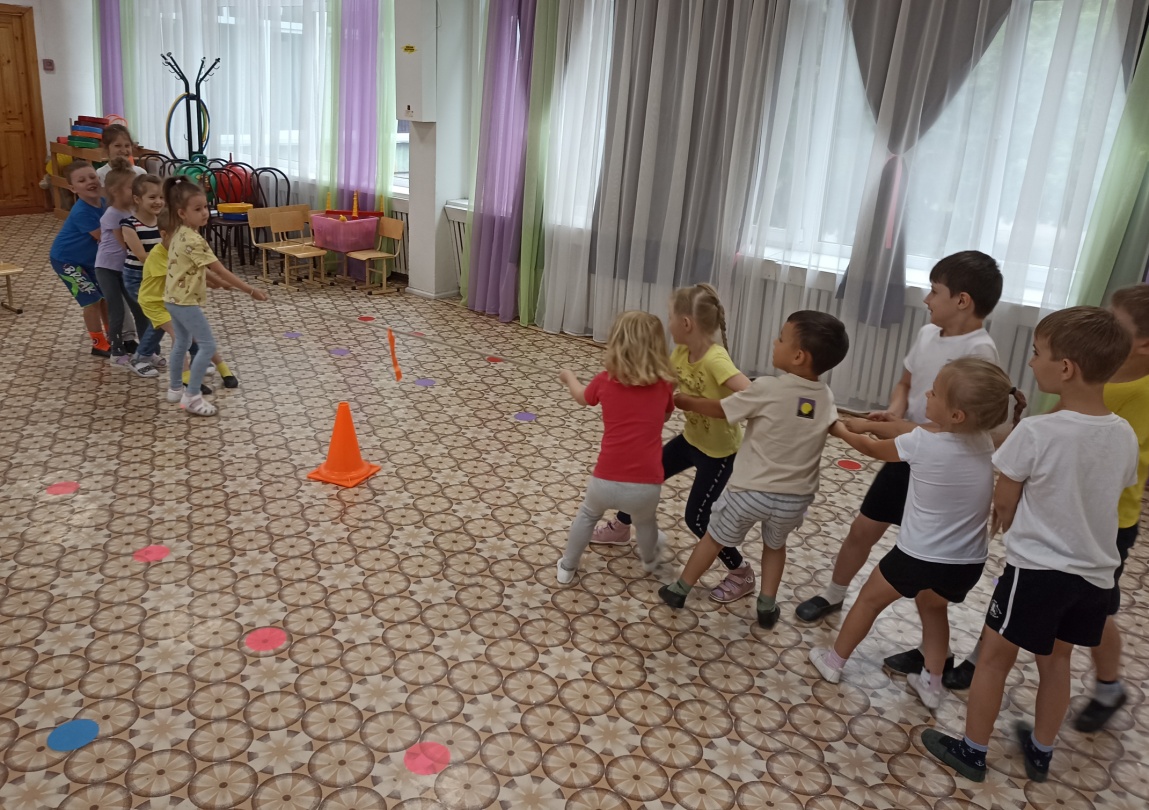 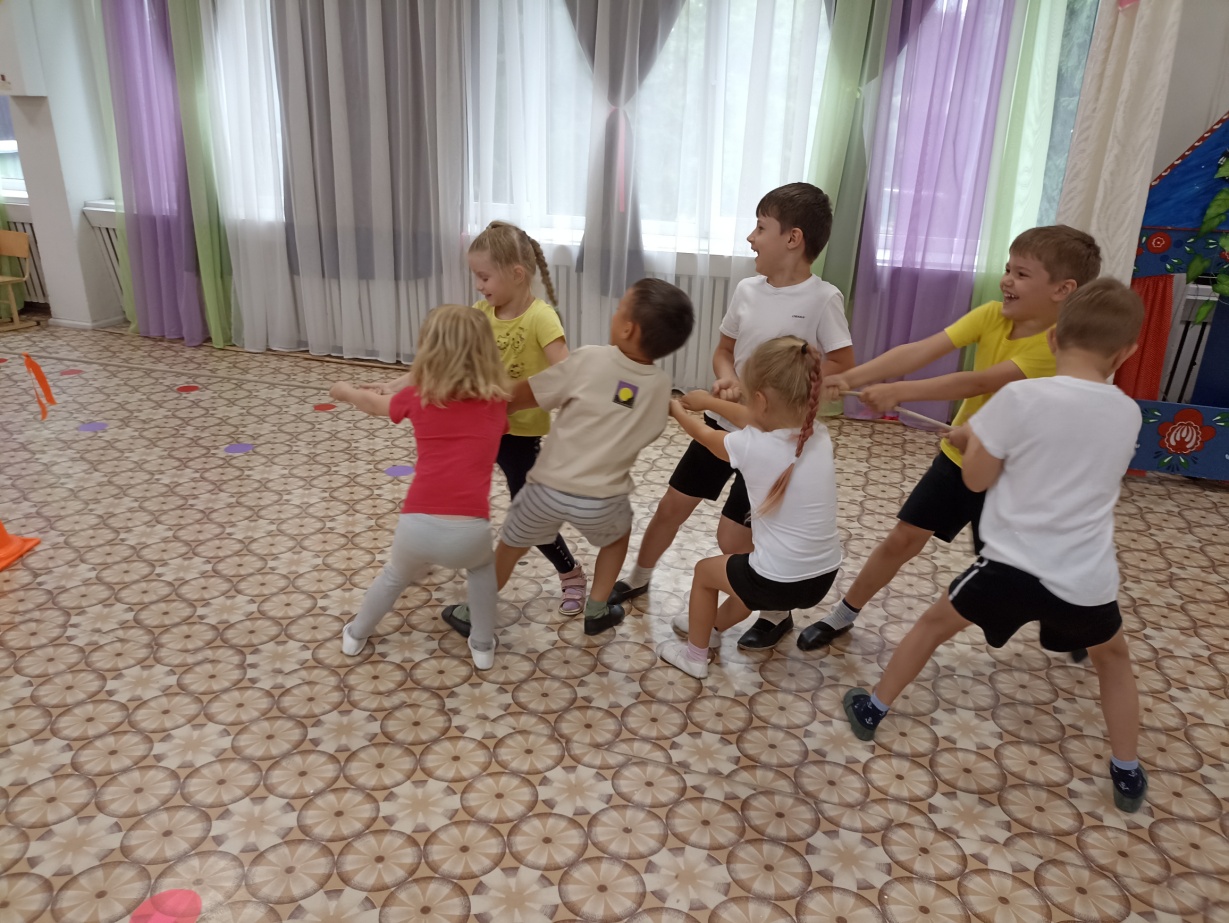 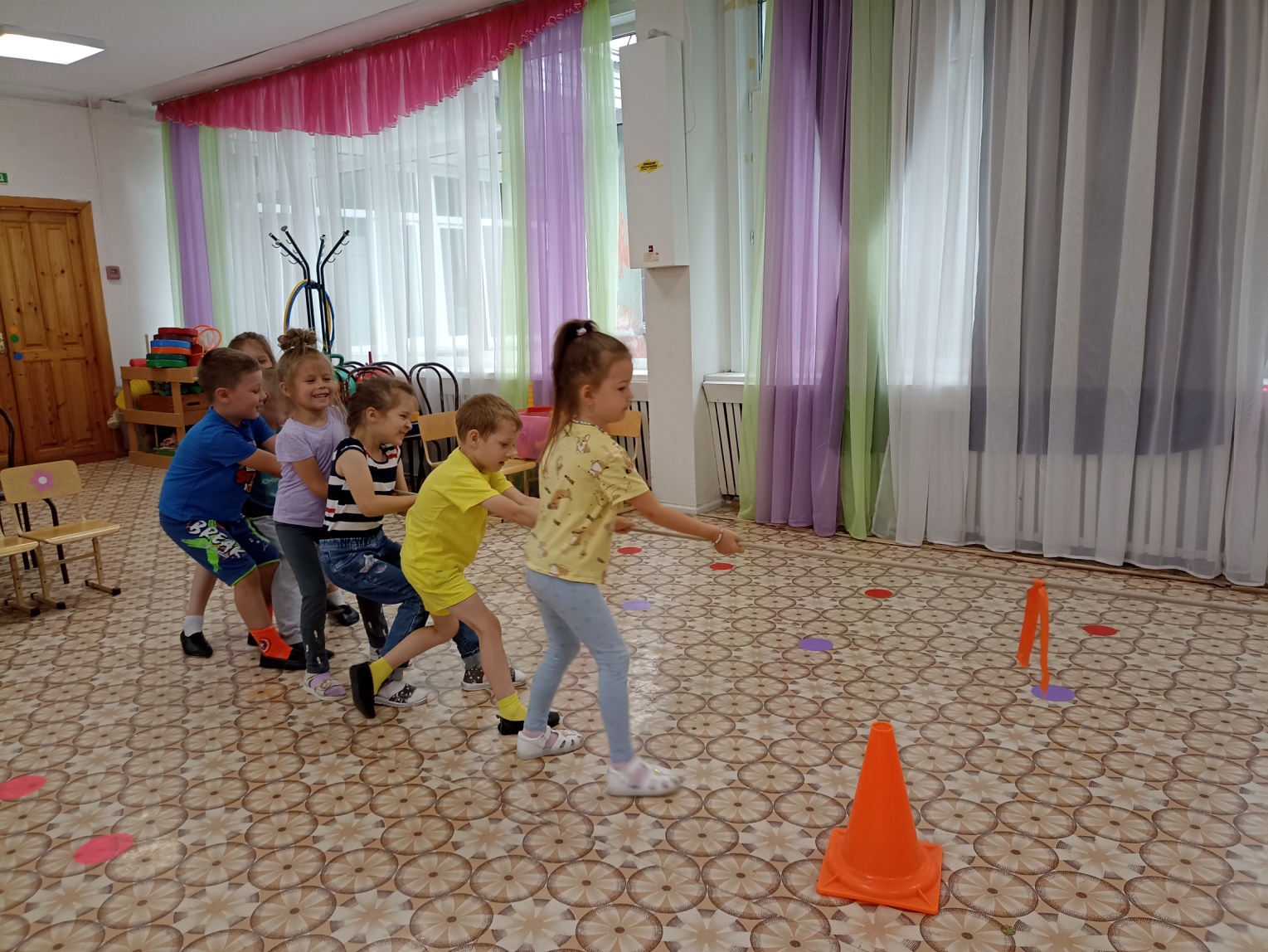 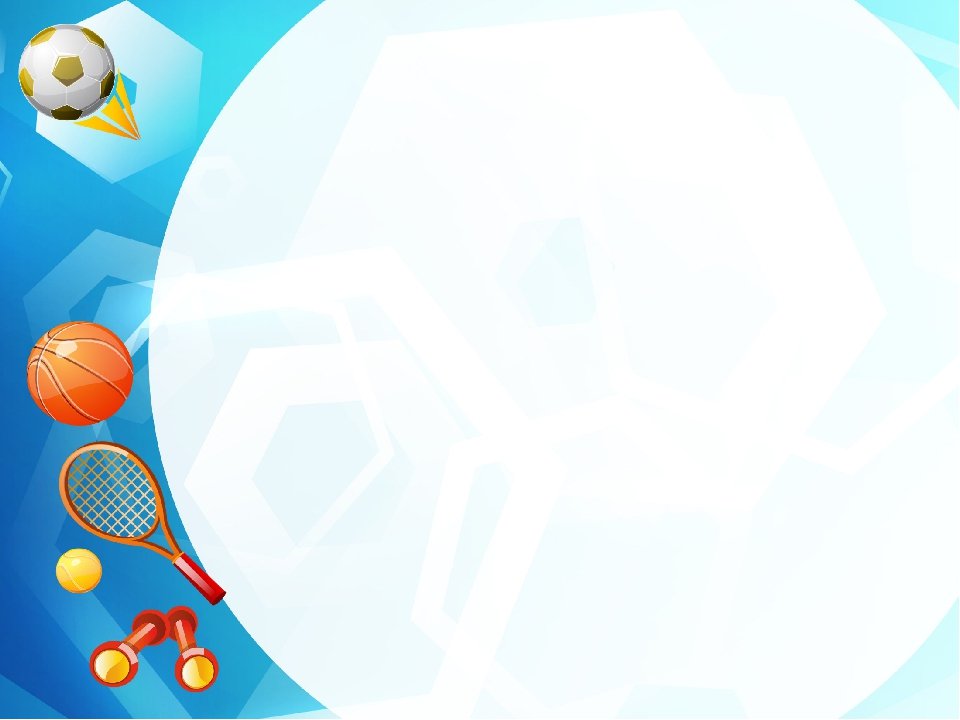 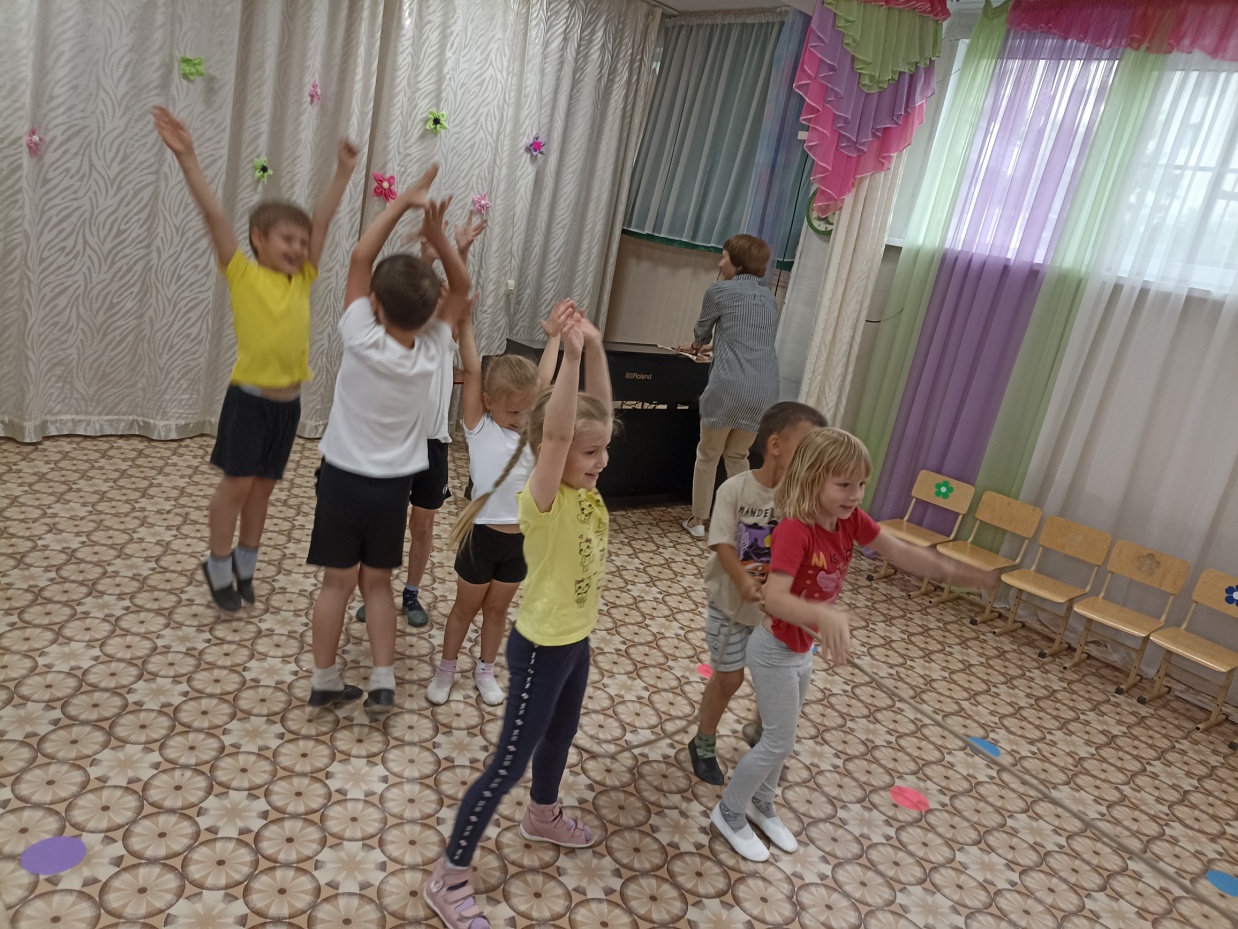 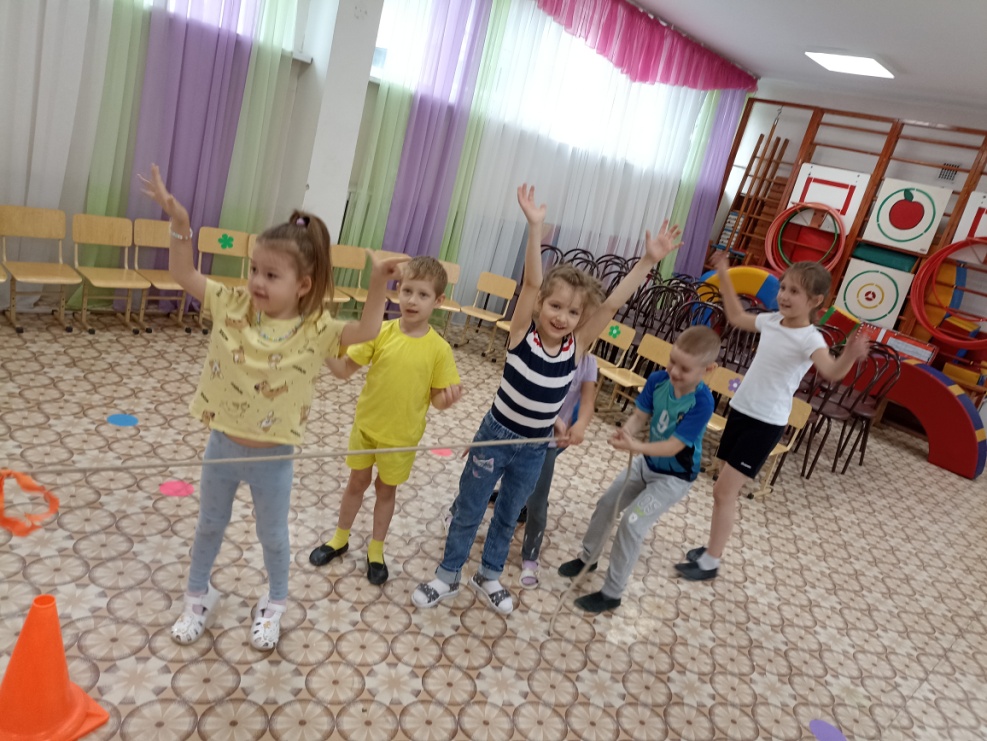 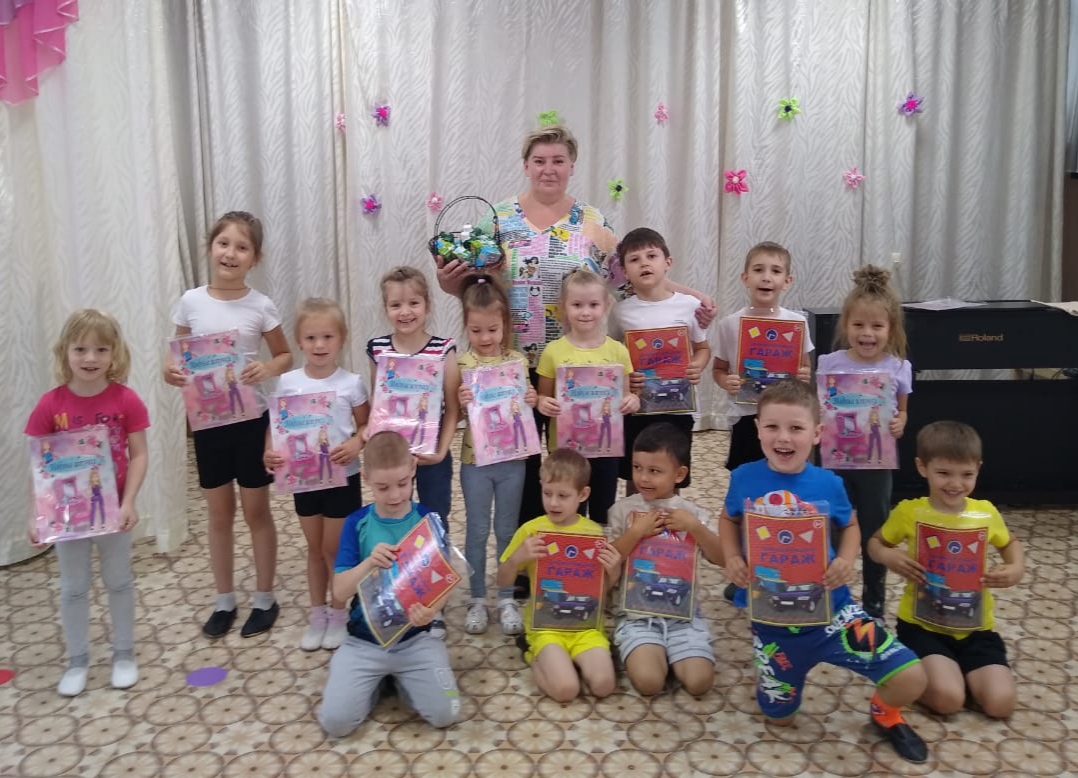